La chimie organique
PowerPoint 10.0
Les branches majeures de la chimie (en termes brefs)
La chimie analytique – L’analyse quantitative et qualitative de la composition des substances
La chimie physique – l’étude des bases physiques des systèmes chimiques
La biochimie – L’étude des processus chimiques associés aux organisms vivants
La chimie inorganique – L’étude des composés qui n’ont pas le carbone comme base de leur structure
La chimie organique – L’étude des composés qui contiennent du carbone
Les buts de la chimie organique en 11e année
des particularités des composés organiques
comment représenter les composés organiques
les isomères
la résonance
les diverses types de composés organiques – les groupes fonctionnels
Pourquoi rechercher des composés avec du carbone?
des composés qui contiennent du carbone
Il y a un énorme quantités de composés organiques grâce à la capacité du carbone à former des liaisons covalentes avec d’autres molécules en forme
de longue chaîne,
en forme d’anneau
ou en forme ramifiée.
Les composés organiques contiennent aussi de l’hydrogène, d’habitude.
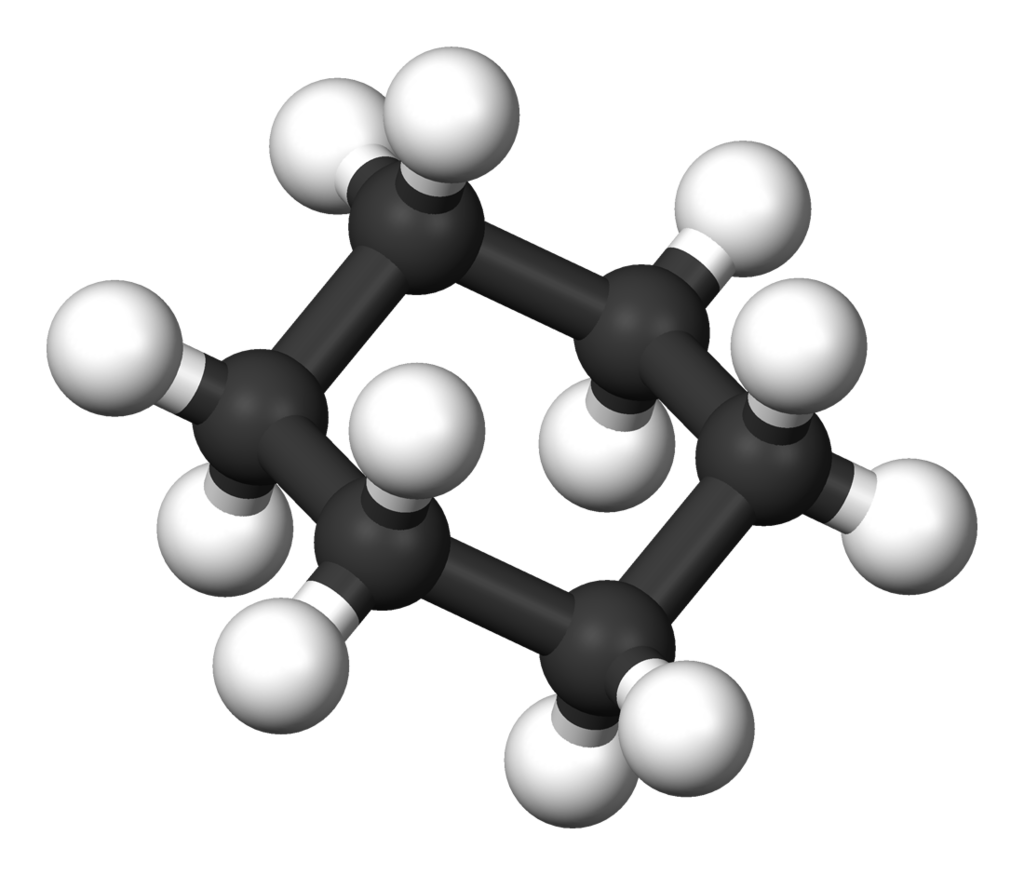 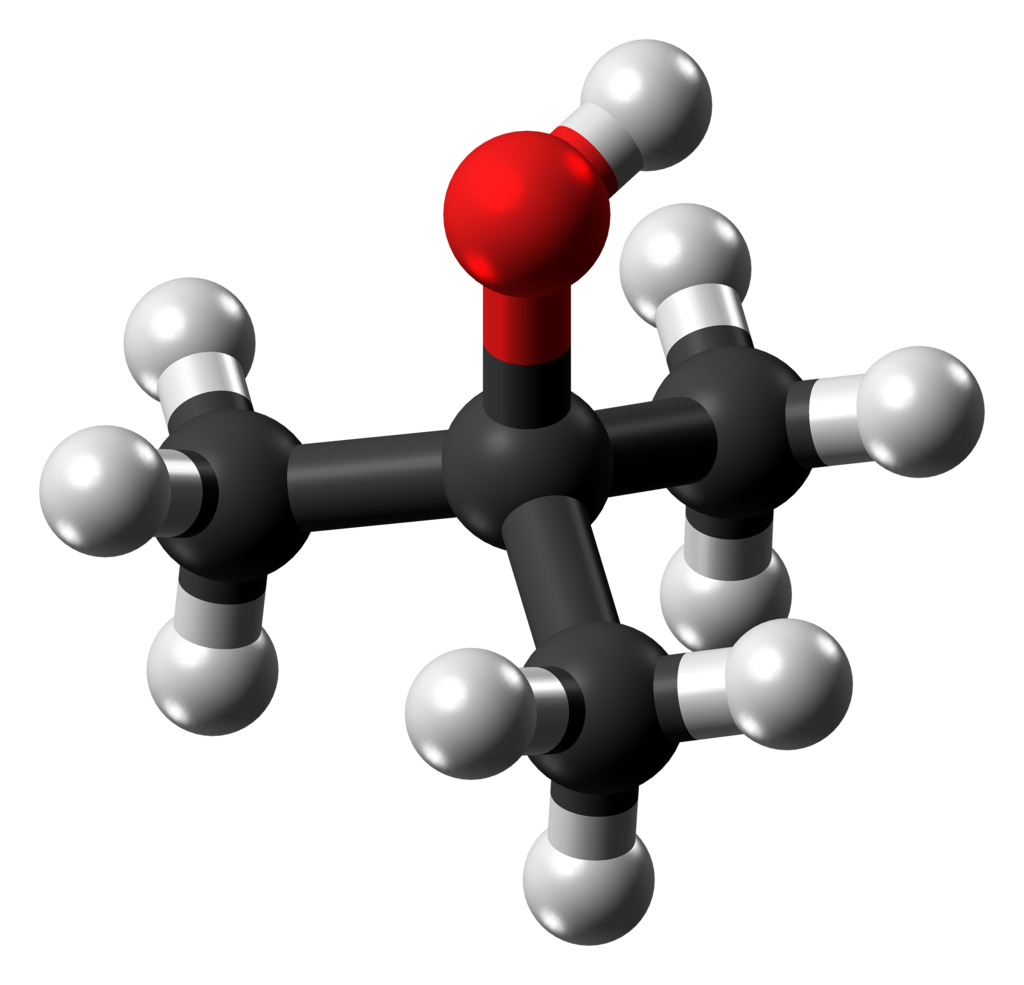 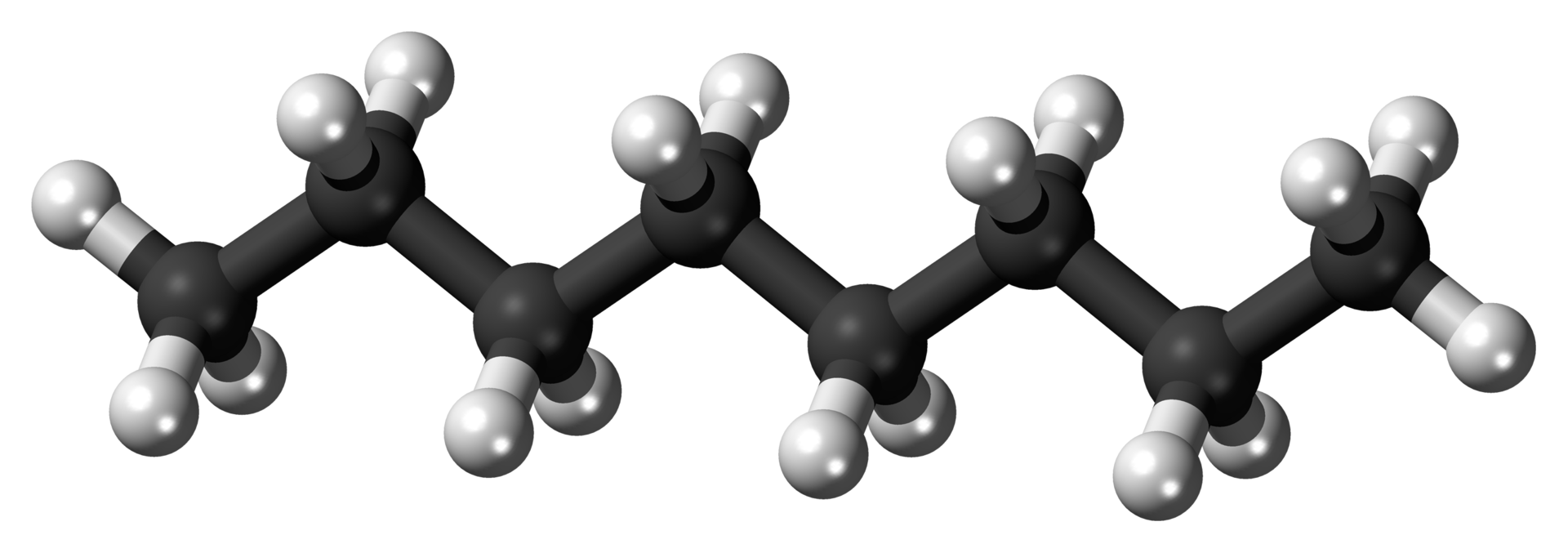 Octane
C8H18
Cyclohexane
C6H12
2-methanopropan-2-ol
C4H9OH
Pourquoi rechercher des composés avec du carbone?
Un atome de carbone peut former 4 liaisons à d’autres atomes – on dit que carbone a une valence de 4.
Les composés organiques peuvent aussi, assez facilement, former des liaisons chimique avec d’autres atomes qui partagent 2 électrons, 4 électrons, ou 6 électrons
liaison simple
liaison double
liaison triple
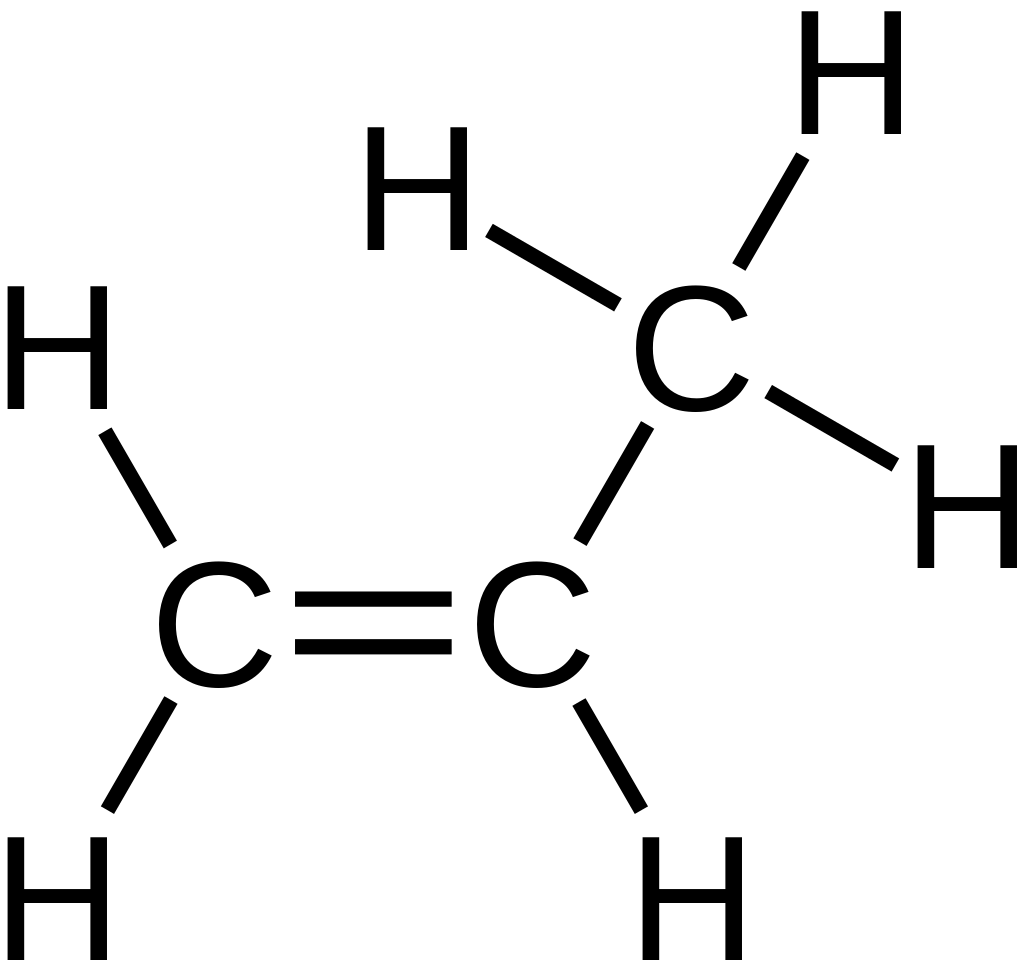 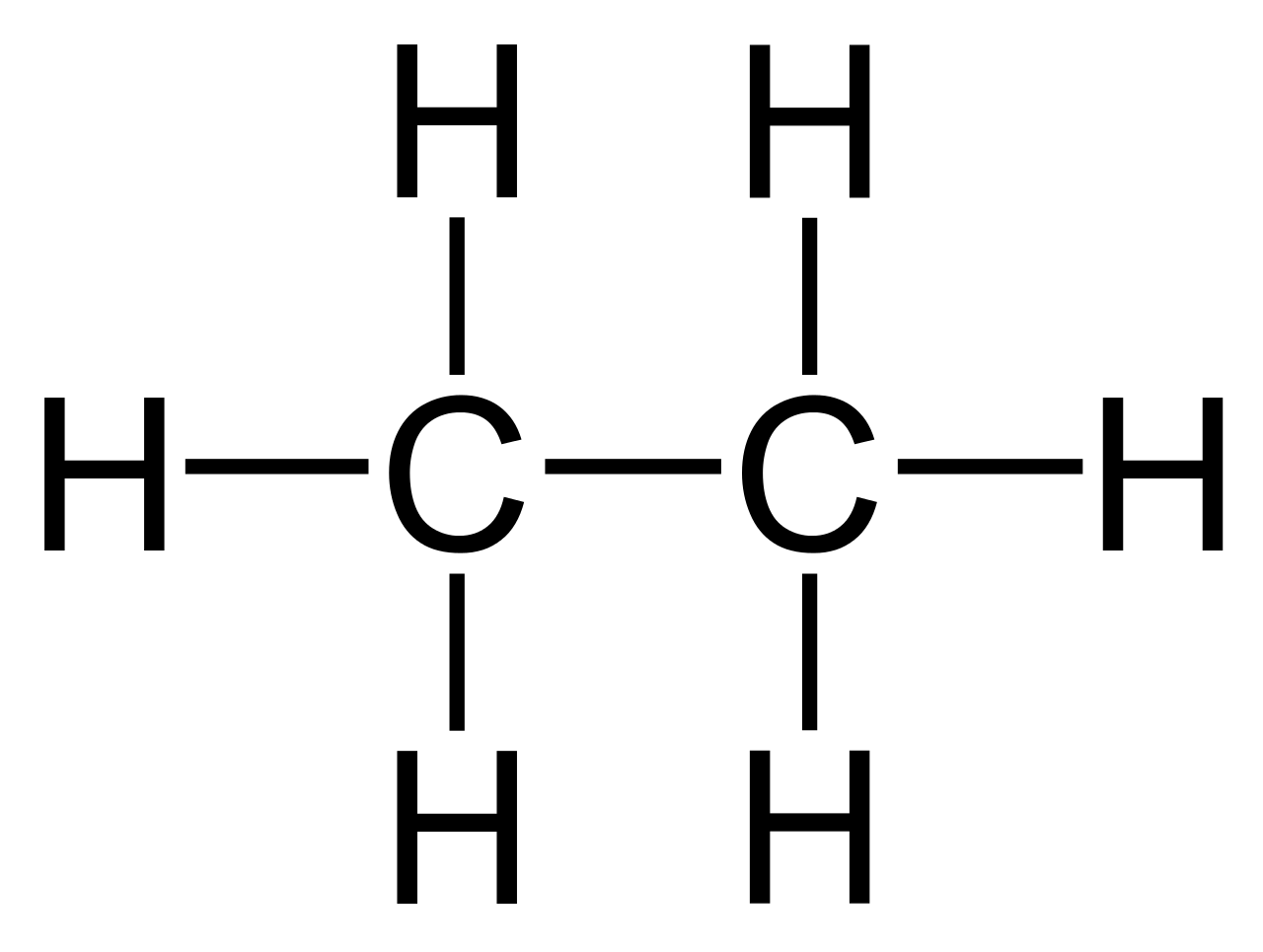 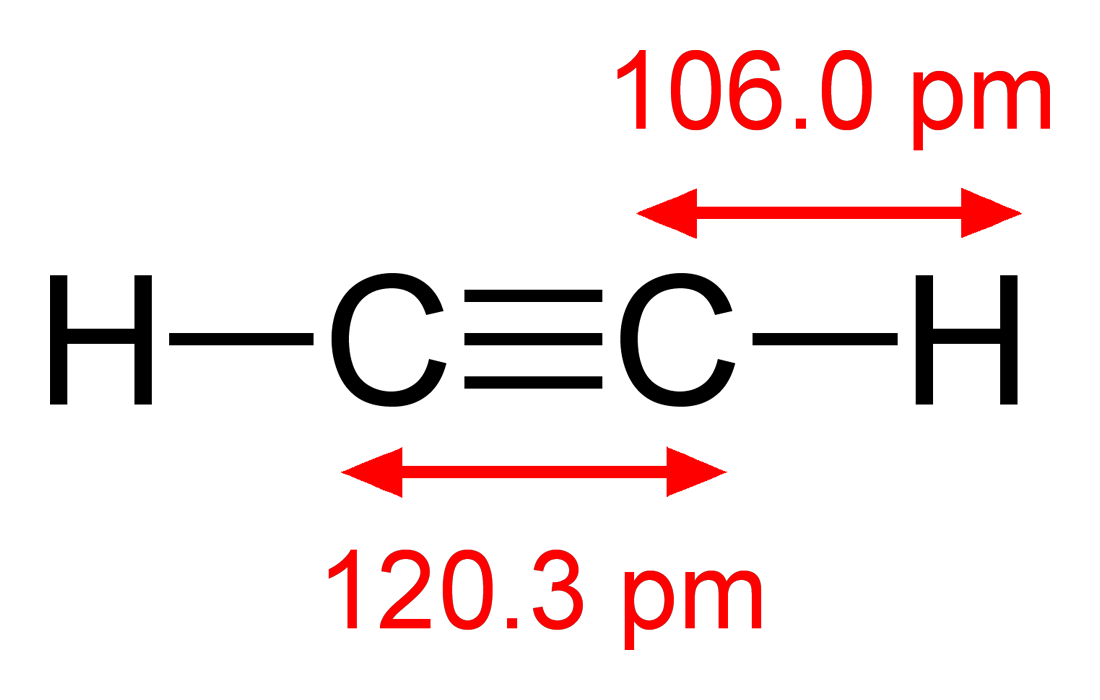 acétylène
C2H2
prop-1-ène
C3H6
éthane
C2H6
Quelques composés organiques
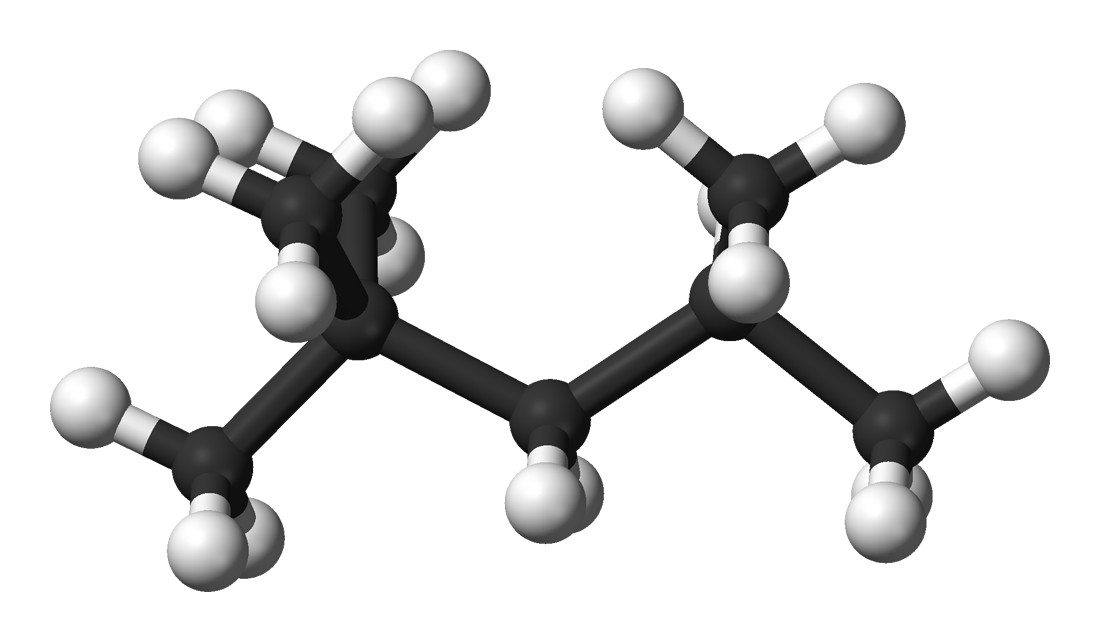 2,2,4-triméthylpentane, C8H18
méthane, CH4
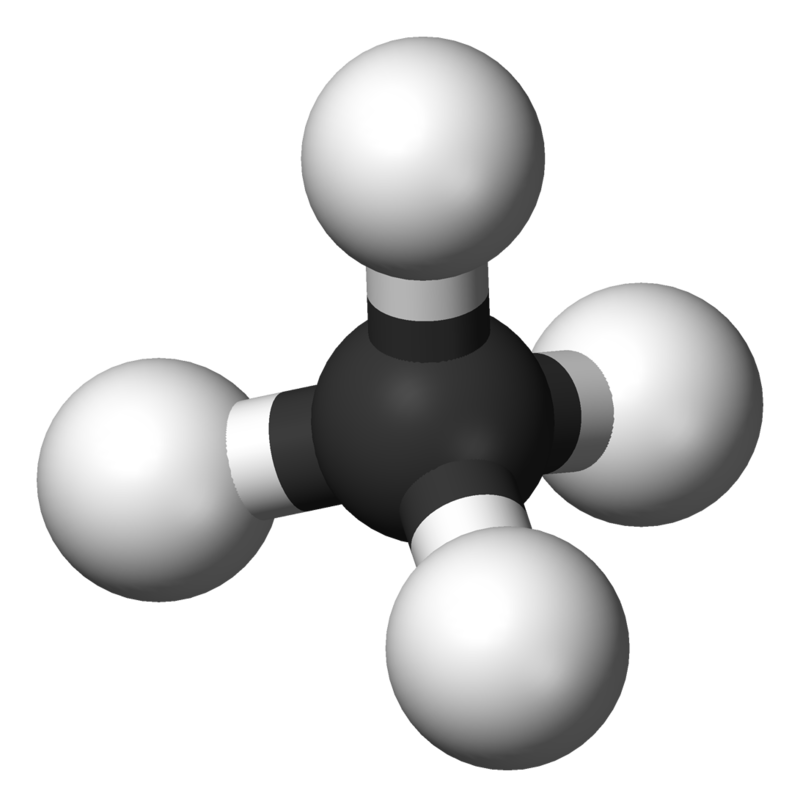 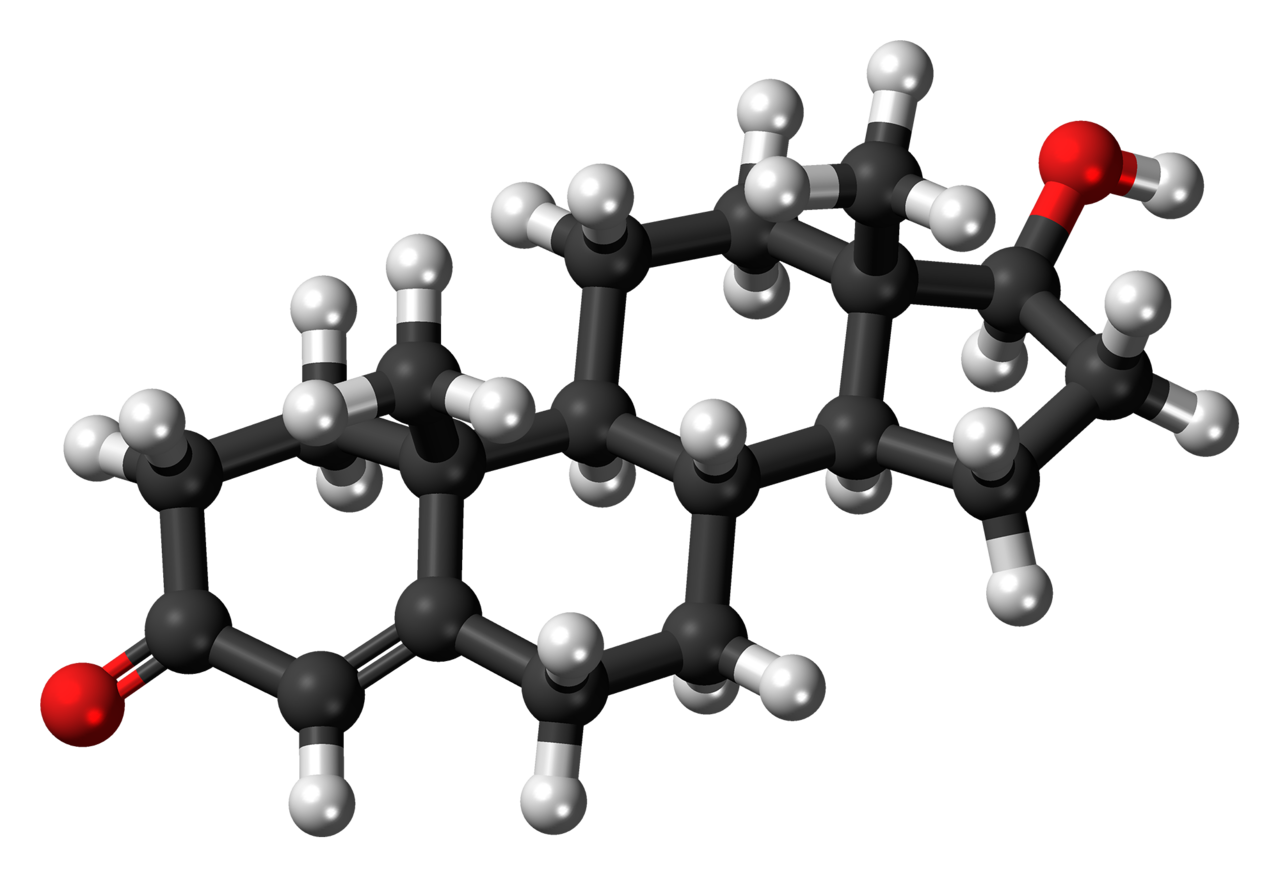 testostérone (17β-hydroxyandrost-4-èn-3-one), C19H28O2
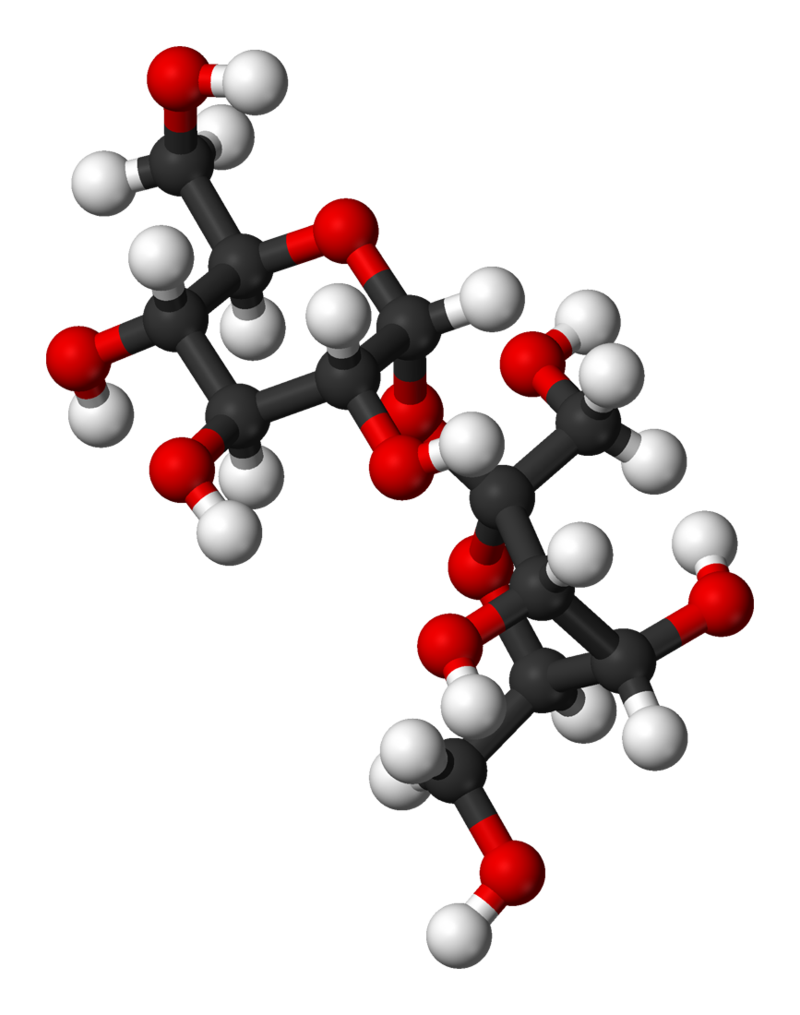 sucre, (saccharose ou α-D-glucosopyranosyll-(1↔2)-β-D-fructofuranoside), C12H22O11
Colchicine (N-[(7S)-5,6,7,9-tétrahydro-1,2,3,10-tétraméthoxy-9-oxobenzo[a]heptalen-7-yl)acétamide], C22H25NO6
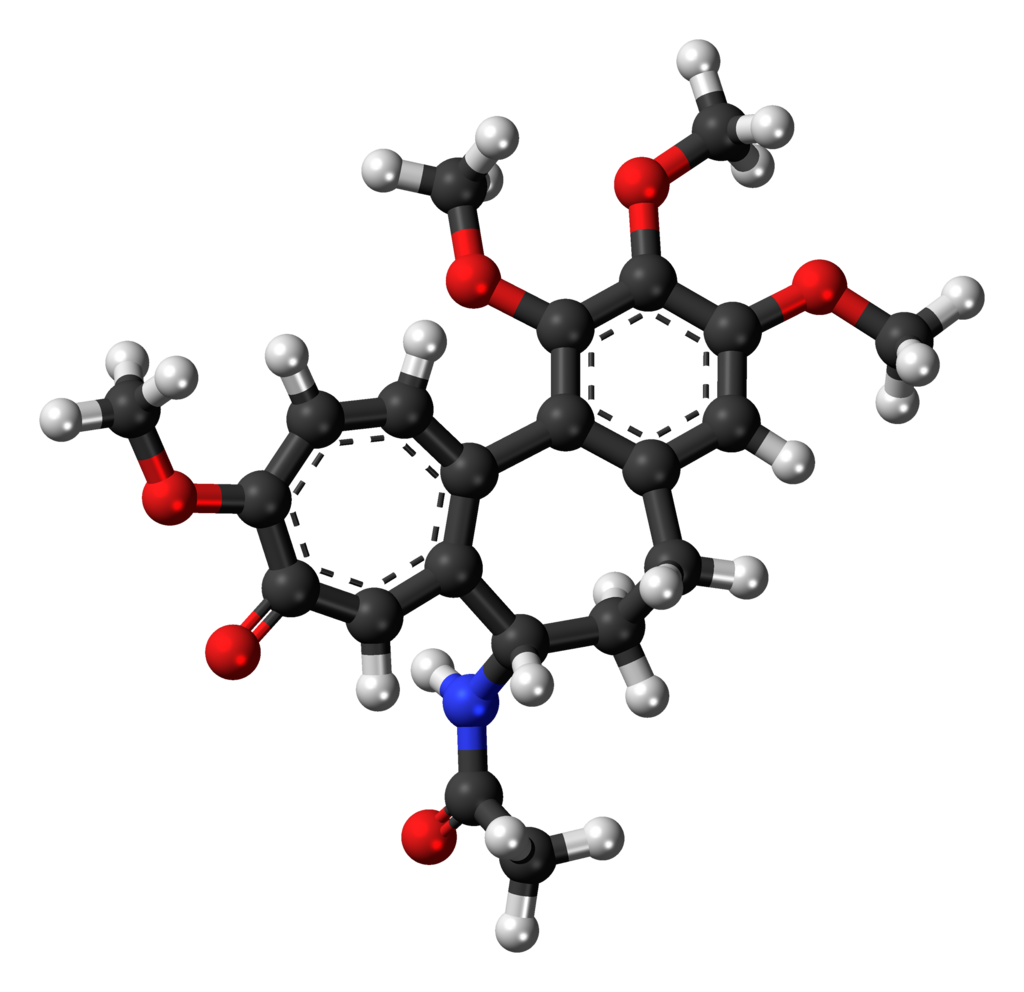 Teflon, (poly(tetrafluorothylene)), (C2F4)n
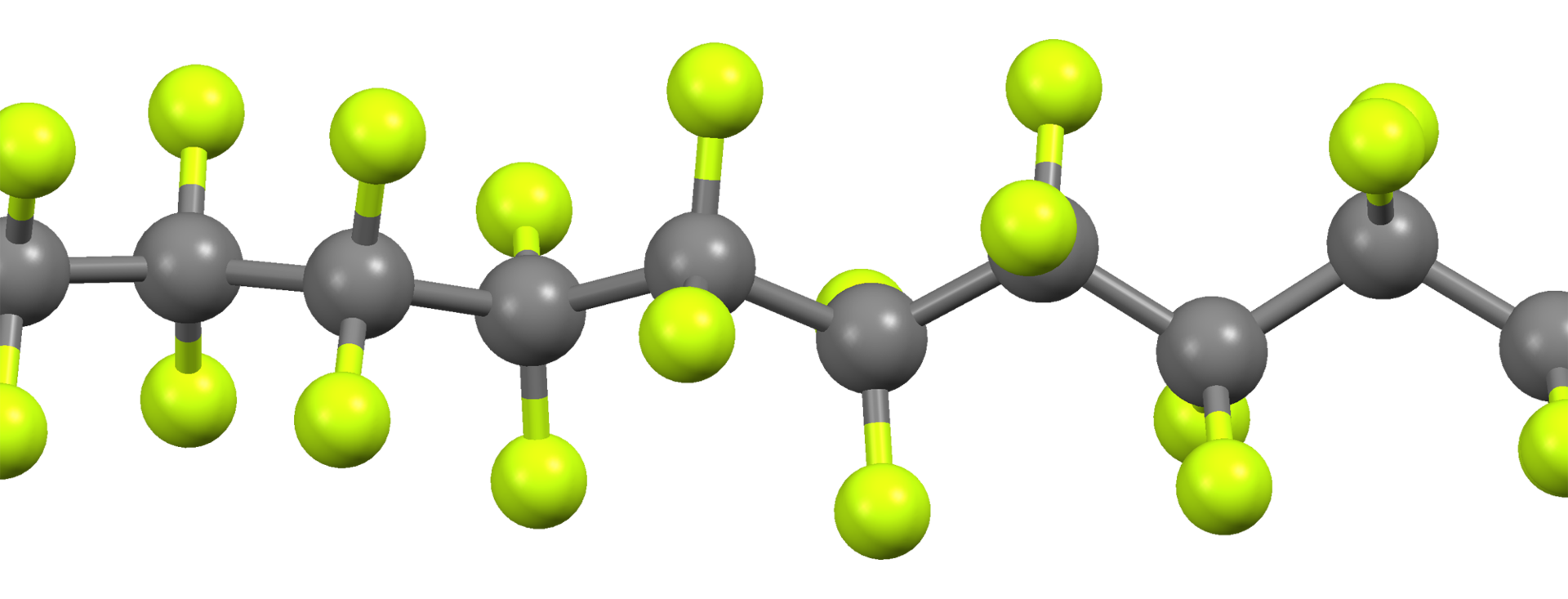 La représentation des composés organiques
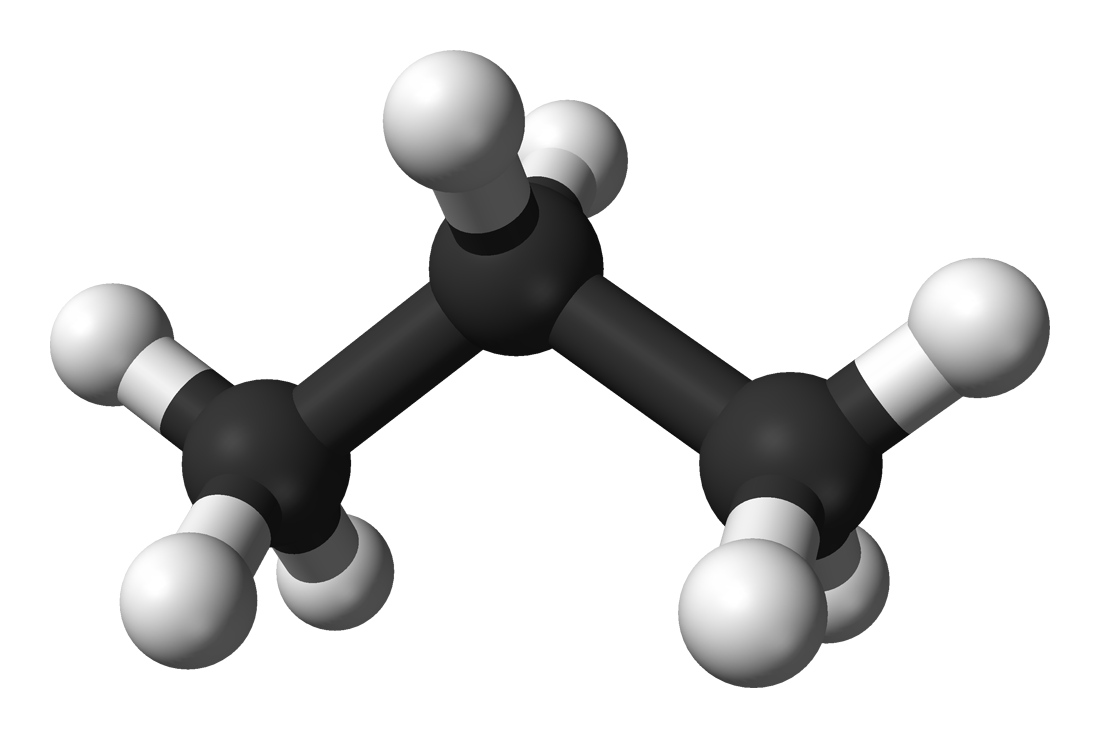 modèle 
plein
modèle du type 
boules et tiges
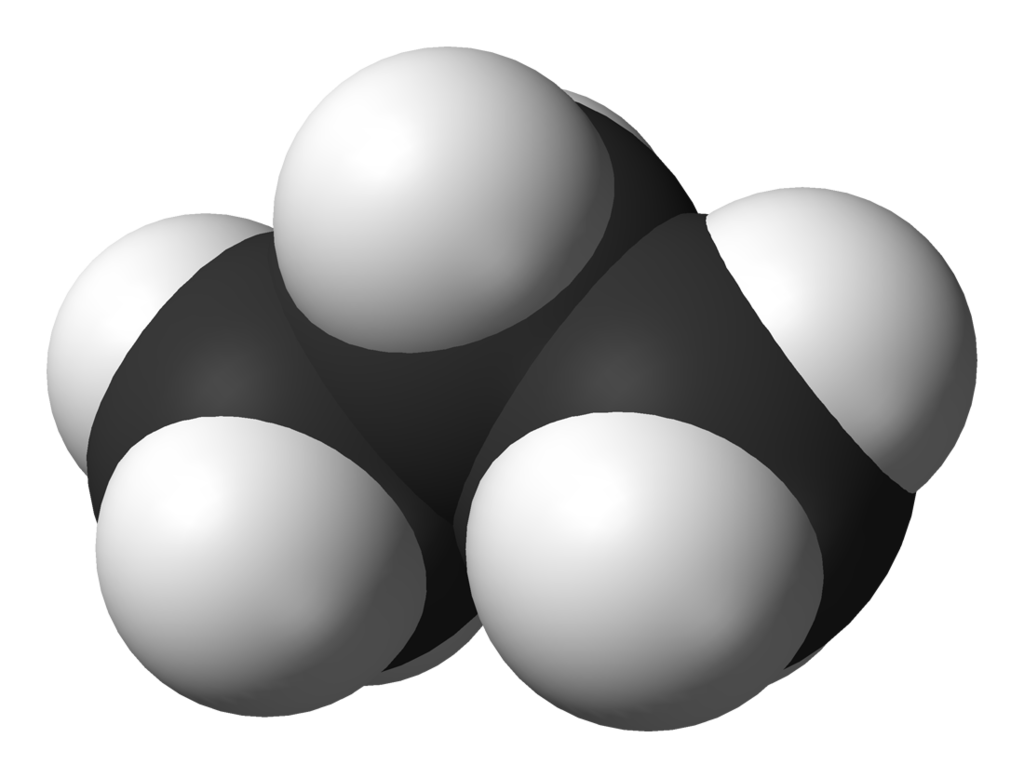 Il y a plusieurs façon de représenter n’importe quel composé organique
Ex. – propane
H
H
H
formule 
moléculaire
formule 
structurelle
C3H8
H
H
C
C
C
H
H
H
formule 
structurelle 
condensée
C
C
C
formule 
topologique
CH3-CH2-CH3
ou
Un hydrocarbure est une composé qui contient que du carbone et d’hydrogène.
Un alcane est un hydrocarbure qui n’a que des liaisons simples
Question pratique
Question – Dessinez le composé organique C5H12 dans les formes suivantes
H
H
H
H
H
Réponse –
formule 
structurelle
H
C
C
C
C
C
H
H
H
H
H
H
formule 
structurelle 
condensée
CH3-CH2-CH2-CH2-CH3
formule 
topologique
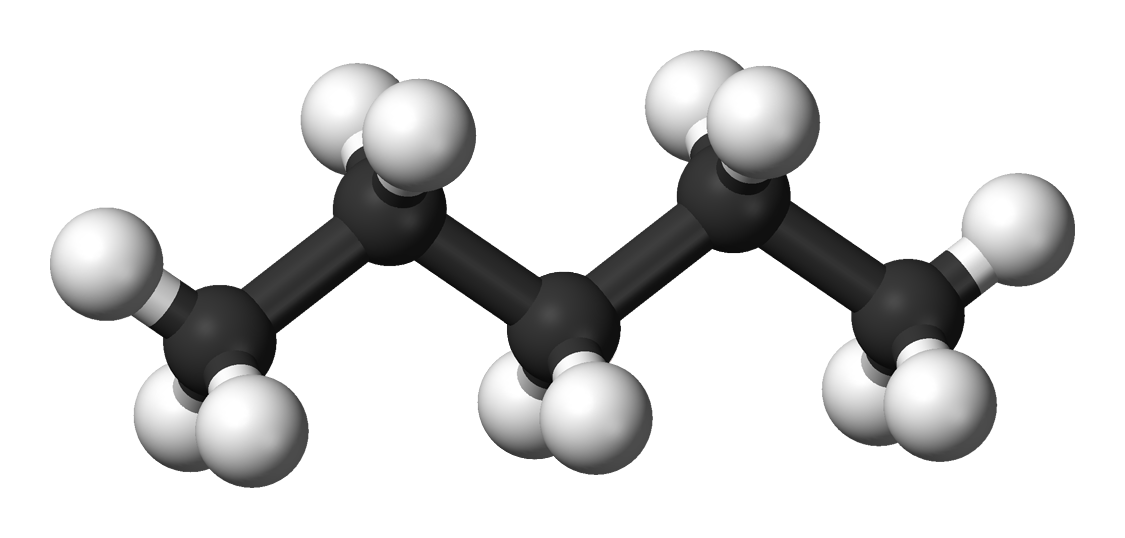 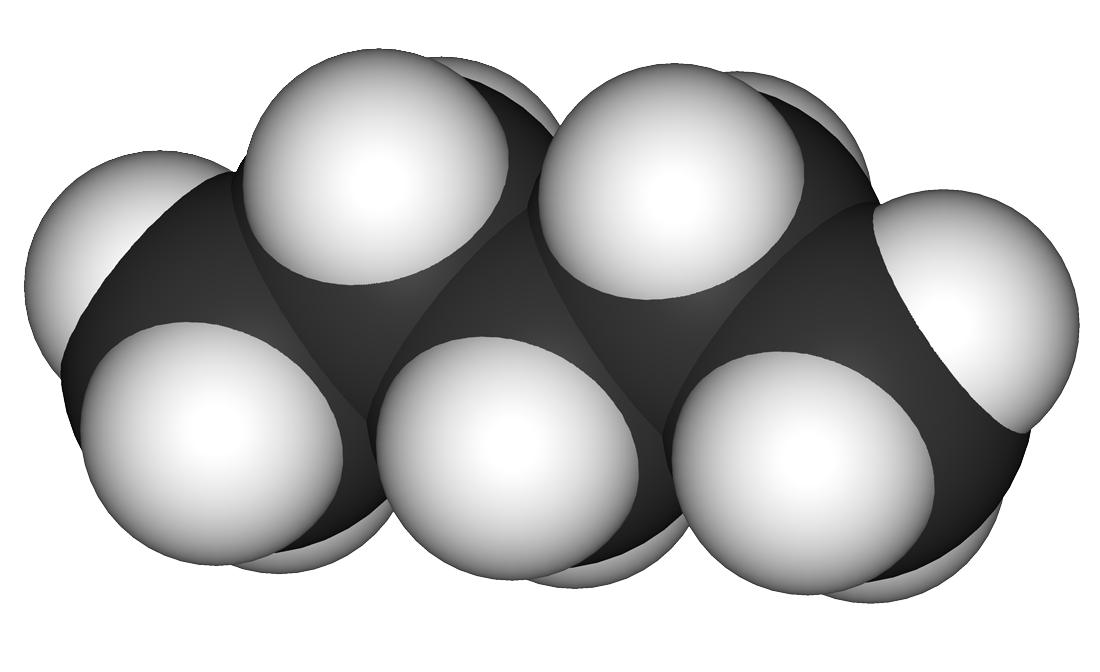 modèle 
plein
modèle du type 
boules et tiges
La formule topologique
S’il y a un atome qui n’est pas le carbone, on écrit son symbole.
CH3-CH2-OH
OH
Question – Dessinez la formule topologique des composés organiques suivants
Réponse –
C6H14
CH3-CH2-CH-CH2-CH3
CH3
CH3-CH2-CH-CH2-CH-CH2-OH
OH
Cl
Cl
Cl
Cl
Des alcanes
H
H
C
H
CH4
CH4
méthane
H
H
H
H
C
C
H
C2H6
CH3CH3
éthane
H
H
H
H
H
C3H8
CH3-CH2-CH3
propane
H
H
C
C
C
H
H
H
H
H
H
H
butane
C4H10
CH3-CH2-CH2-CH3
H
H
C
C
C
C
H
H
H
H
H
H
H
H
H
pentane
C5H12
CH3-CH2-CH2-CH2-CH3
C
H
C
H
C
C
C
H
H
H
H
H
Des alcanes
CH4
C1H4
méthane
Remarquez que chaque C forme 4  
   liaisons ici et dans les formules 
         structurelles que le nombre de H 
                lié à chaque C est égal à 4 
                       moins le nombre de C 
                              attaché à ce carbon.
éthane
CH3-CH3
C2H6
CH3-CH2-CH3
C3H8
propane
butane
C4H10
CH3-CH2-CH2-CH3
C5H12
pentane
CH3-CH2-CH2-CH2-CH3
CH3-CH2-CH2-CH2-CH2-CH3
C6H14
hexane
heptane
CH3-CH2-CH2-CH2-CH2-CH2-CH3
C7H16
CH3-CH2-CH2-CH2-CH2-CH2-CH2-CH3
C8H18
octane
nonane
C9H20
CH3-CH2-CH2-CH2-CH2-CH2-CH2-CH2-CH3
C10H22
décane
CH3-CH2-CH2-CH2-CH2-CH2-CH2-CH2-CH2-CH3
D’autres détails sur les alcanes
D’autres renseignements sur les alcanes
Chacune des molécules de méthane à décane sont distinctes de l’une à l’autre par le nombre d’atomes de carbone connecté en forme de chaîne.  Une série de molécules comme ceci qui diffèrent par une unité structurelle (-CH2- dans ce cas) s’appelle une série homologue.
H
H
C
H
Des alcanes où les carbones sont attaches en forme d’une longue chaîne en ligne s’appellent des alcanes linéaires.
on dit qu’un alcane est « saturé », cela veut dire que le maximum nombre d’atomes sont connectes à chaque carbone
Remarquez aussi que le nombre de H dans un alcane est prévisible, #H = 2(#C) + 2, CnH2n+2
H
H
H
H
C
C
H
H
H
H
H
H
H
H
C
C
C
H
H
H
Les liaisons covalentes simples peuvent pivoter
Chacune des liaison simple entre les atomes de carbone est capable de pivoter librement causant des formes différentes de plusieurs composés organiques, 
Ex. – des molécules de décane
CH3-CH2-CH2-CH2-CH2-CH2-CH2-CH2-CH2-CH3
CH3-CH2
CH3-CH2-CH2
CH2-CH2-CH2
CH2-CH2-CH2-CH2
CH2-CH2
CH2-CH2-CH3
CH3-CH2-CH2
CH2-CH2-CH2
CH3-CH2-CH2
CH2-CH2-CH2-CH3
Les isomères des composés organiques
Il est possible pour 2 ou plusieurs molécules d’avoir la même formule moléculaire (même nombre et types d’atomes), mais avoir une structure (arrangement d’atomes) différente.  Ces types de molécules s’appellent des isomères. Il y a plusieurs types d’isomères, mais on va regarder les isomères structurelles.
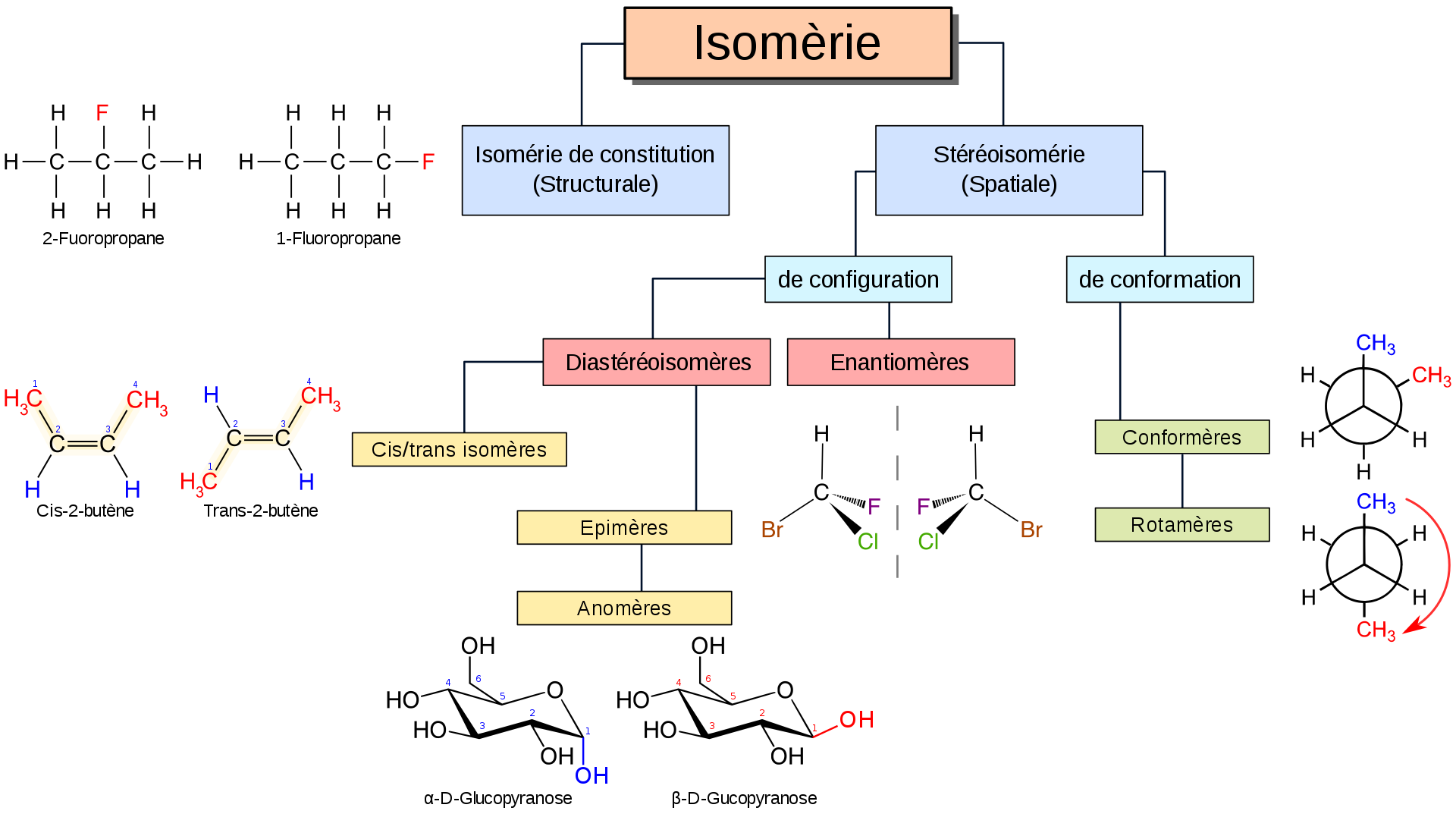 Les isomers structurelles
Les isomères structurelles sont des composés qui ont la même formule moléculaire, mais dont les atomes sont organisés de façon différente.
Ex. – C5H12
CH3-CH2-CH2-CH2-CH3
pentane
2-méthylbutane
CH3-CH-CH2-CH3
CH3
CH3
2,2-diméthylproane
CH3-C-CH3
CH3
Les isomers structurelles
Question – dessinez autant d’isomères structurelles que possible pour la formule moléculaire C6H14
CH3-CH2-CH2-CH2-CH2-CH3
hexane
Réponse –
CH3-CH-CH2-CH2-CH3
2-méthylpentane
CH3
3-méthylpentane
CH3-CH2-CH-CH2-CH3
CH3
CH3-CH-CH-CH3
2,3-diméthylbutane
CH3
CH3
CH3
2,2-diméthylbutane
CH3-C-CH2-CH3
CH3
Des isomères structurelles
Point de fusion (ºC)
Point d’ébullition (ºC)
État à TPN
Nombre d’isomères structurelles
Nom
Formule
gaz
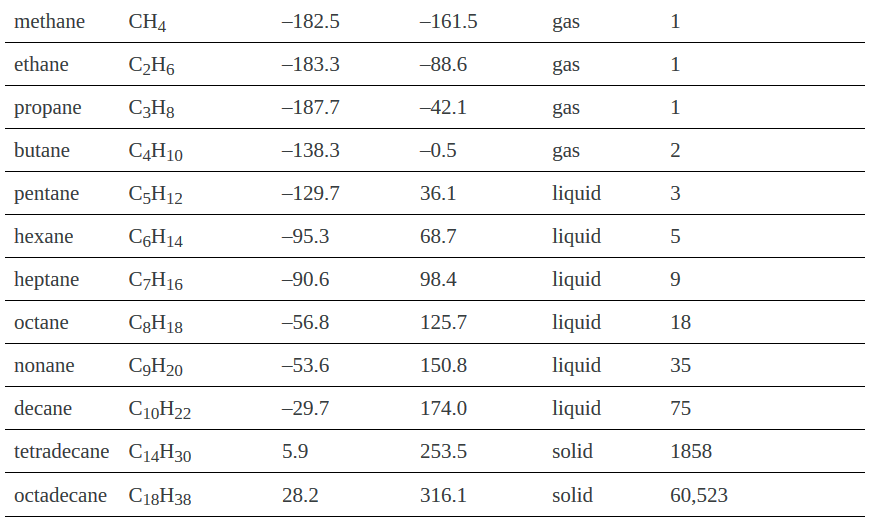 gaz
gaz
gaz
liquide
liquide
liquide
liquide
source - https://opentextbc.ca/chemistry/chapter/20-1-hydrocarbons/
liquide
liquide
solide
solide
Les cycloalcanes
Les cycloalcanes sont des hydrocarbures dont les carbones sont connectés en forme d’anneau.
Ex. – C3H6, cyclopropane
Ex. – C5H10, cyclopentane
H
H
CH2
CH2
CH2
C
ou
H
H
C
C
CH2
CH2
H
H
Ex. –C4H8, cyclobutane
Ex. – C6H12, cyclohexane
H
H
CH2
CH2
H
C
C
H
ou
H
H
C
C
CH2
CH2
H
H
Questions pratiques
Question – Dessinez le composé organique cyclique C8H16
Réponse –
cyclooctane, C8H16
Question – Dessinez le composé organique cyclique C10H20
Réponse –
cyclodécane, C10H20
Remarquez aussi que le nombre de H dans un cycloalcane est prévisible, #H = 2(#C), CnH2n
Les groupes fonctionnels
Souvent, un des hydrogènes dans une composé organique est remplacé par un atome différent ou par un groupe d’atomes – ces remplacements s’appellent des groupes fonctionnels.
un groupe d’atomes qui existe dans une molécule, donnant à la molécule des propriétés spécifique
Ex. –
H
H
H
H
H
H
H
H
C
C
C
C
C
C
H
OH
H
H
H
H
H
H
l’acidité ou la basicité
la polarité
l’odeur
la réactivité
l’explosibilité
Les divers groupes fonctionnels peuvent modifier des propriétés incluant
Des chaînes latérales
Si une chaîne latérale est attachée à une chaîne de carbone, on dit que le composé organique est substitué.  
Un hydrocarbure substitué est aussi appelé un 
hydrocarbure ramifié à cause de sa forme.
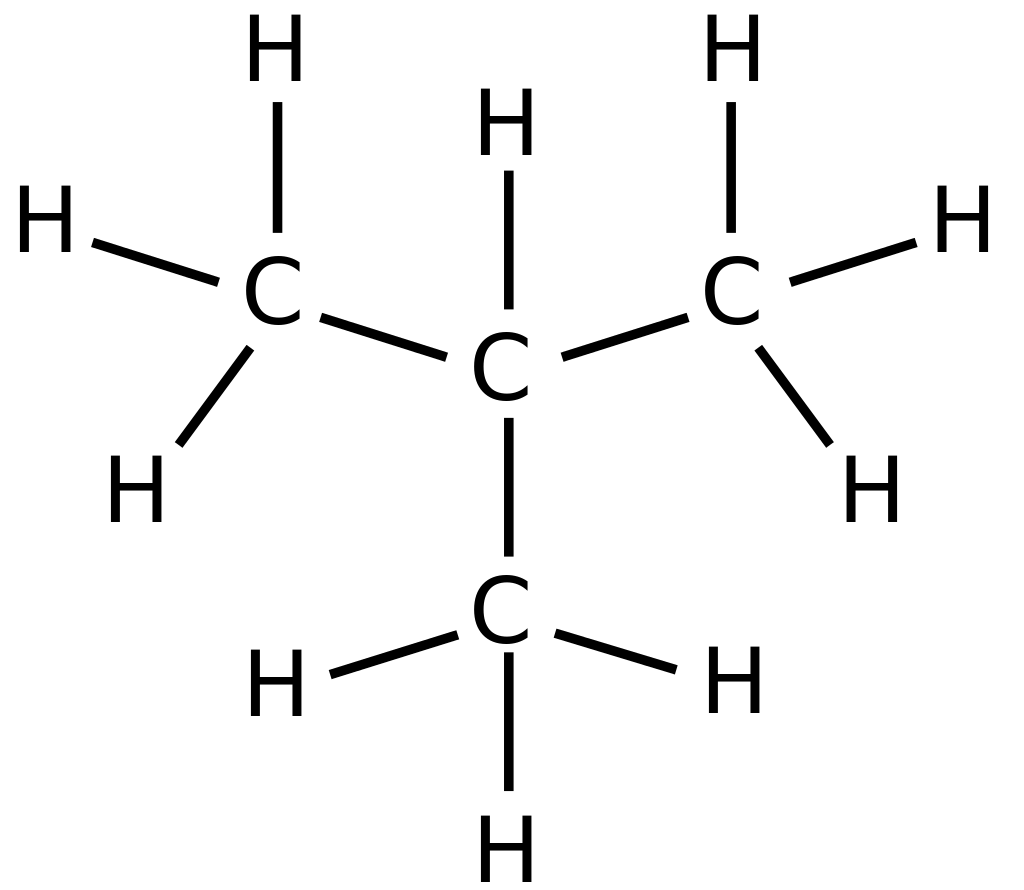 propane
Ex. – le propane substitué avec une chaîne latérale en forme d’un group méthyle
méthyle
2-méthylpropane
Des groupes fonctionnels
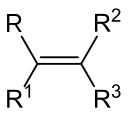 alcyne
alcène
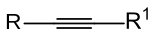 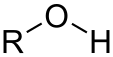 alcool
amine
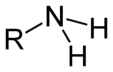 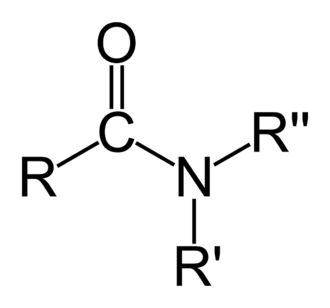 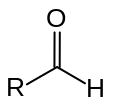 R-Br
R-F
halogène
aldéhyde
amide
R-I
R-Cl
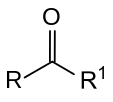 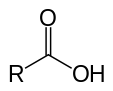 cétone
acide carboxylique
Le « R » est un C ou un H attaché à n’importe quelle autre partie d’un composé organique.
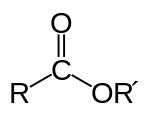 éther-oxyde
ester
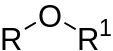 Les liaisons multiples, les alcènes et les alcynes
Le carbone peut former jusqu’à 4 liaisons avec d’autres atomes, mais il peut aussi former des liaisons multiples – les liaisons double et les liaisons triple
une liaison où 4 électrons sont partagés entre deux atomes
une liaison où 6 électrons sont partagés entre deux atomes
Un alcyne est un composé qui contient un ou plusieurs liaisons triple entre deux carbones
Un alcène est un composé qui contient un ou plusieurs liaisons double entre deux carbones
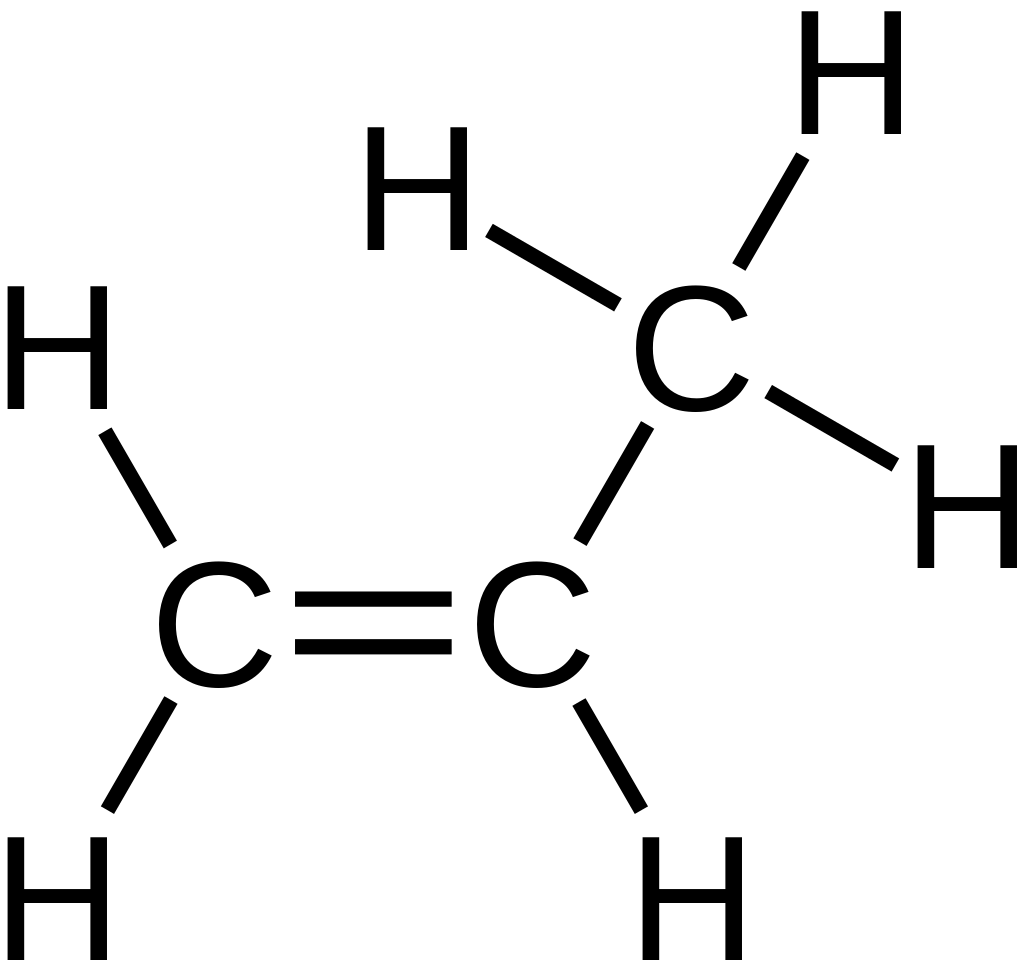 H
H
C
C
C
H
Ex. –
Ex. –
H
Des alcanes, des alcènes, et des alcynes
On dit que les alcènes et les alcynes sont insaturés, parce qu’ils ont moins d’hydrogènes que leur alcanes saturés équivalents
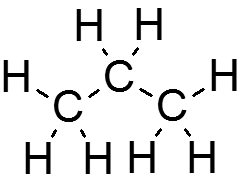 propane
C3H8
alcane
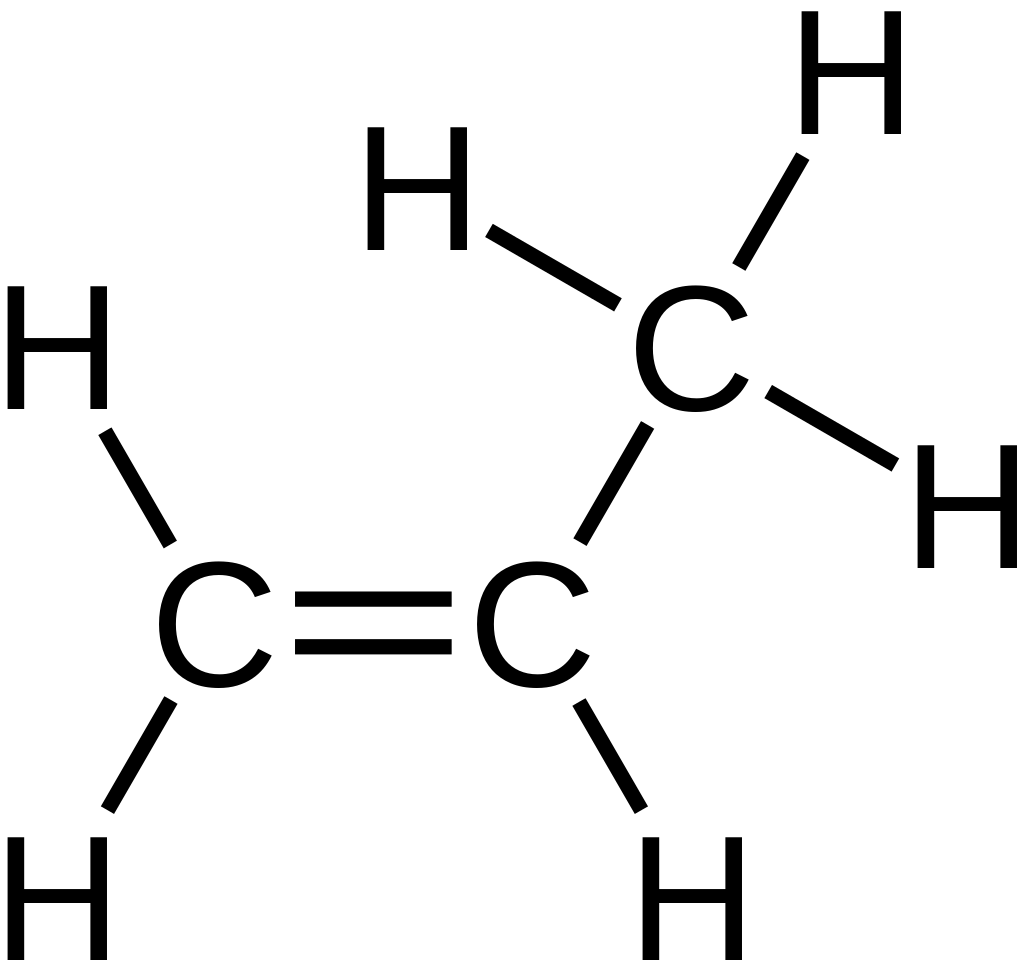 prop-1-ène
C3H6
alcène
H
prop-1-yne
C3H4
alcyne
H
C
C
C
H
H
La rigidité des liaisons double et des liaisons triples
Les liaisons doubles et les liaisons triples sont fixées en position et ne sont pas permises de pivoter comme les liaisons simples.
Parce que ces liaisons double ne peuvent pas pivoter, les 2 molécules suivantes ne sont pas les mêmes
on doit utiliser le système de cis/trans pour les identifier
CH3-CH2
CH3CH2
H
CH2-CH3
C=C
C=C
H
H
H
CH2-CH3
cis-hex-3-ène
trans-3-hex-3-ène
Le benzene et les formes de résonances
Le benzène, C6H6, est un composé qui peut être dessiné dans les façons suivantes.
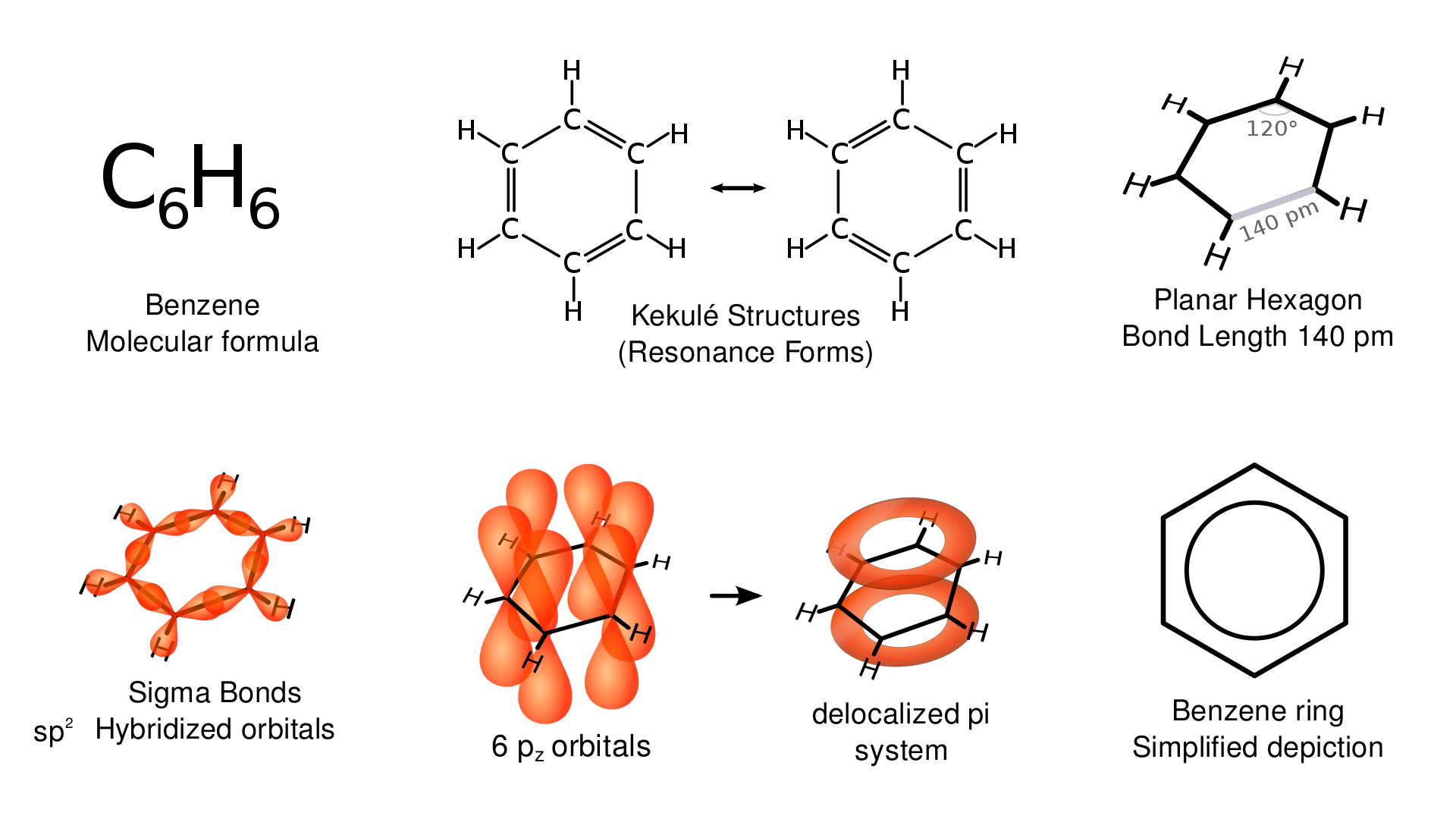 Ces deux structures s’appellent des formes de résonance ou les mésomères – des dessins qui montrent que les électrons peuvent être délocalisés dans la même molécule.
Un moyen plus précis de dessiner le benzène est le suivant, qui montre que les électrons changent de position.
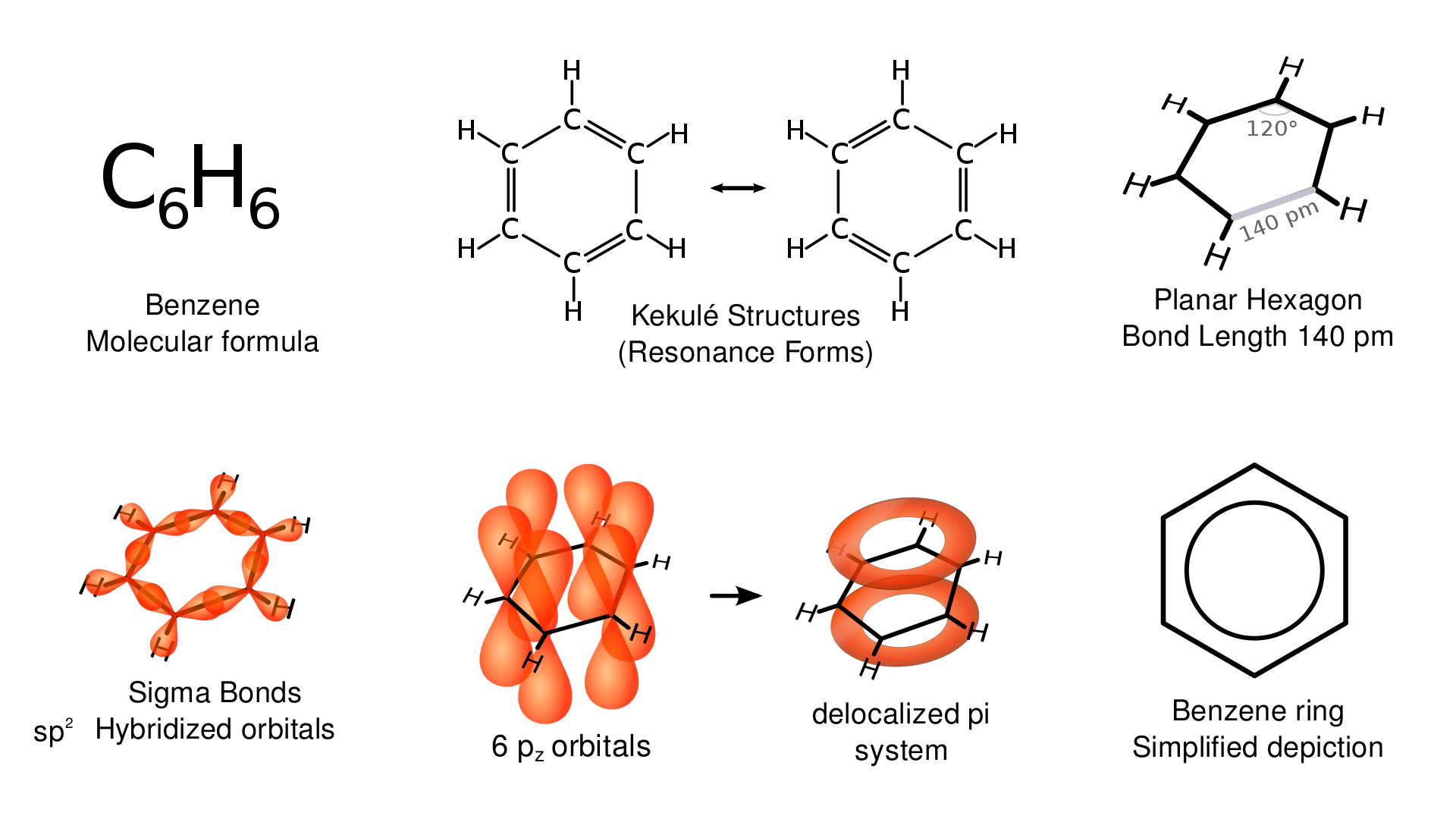 Le benzène
Le benzène et d’autres molécules (dont les électrons peuvent alterner de position comme dans le benzène) s’appellent les composés aromatiques.
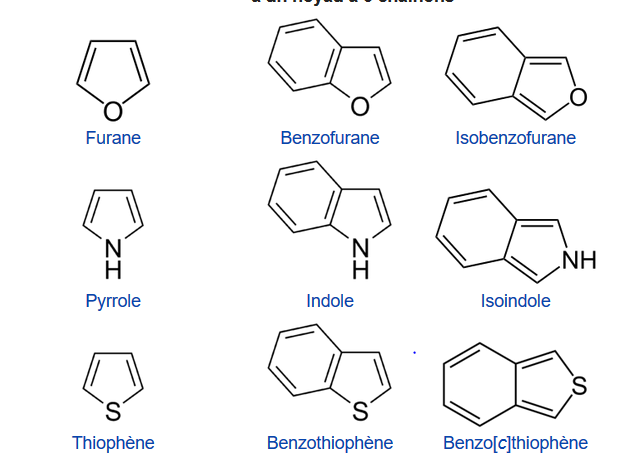 Des composés aromatiques sont des molécules dont la structure moléculaire comprend un cycle possédant une alternance formelle de liaison simple et double
Les alcool et les halogénoalcanes
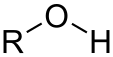 Un alcool contient un groupe –OH (hydroxyle).
Ex. – éthanol, l’alcool dans la bière, le vin, et d’autres breuvages
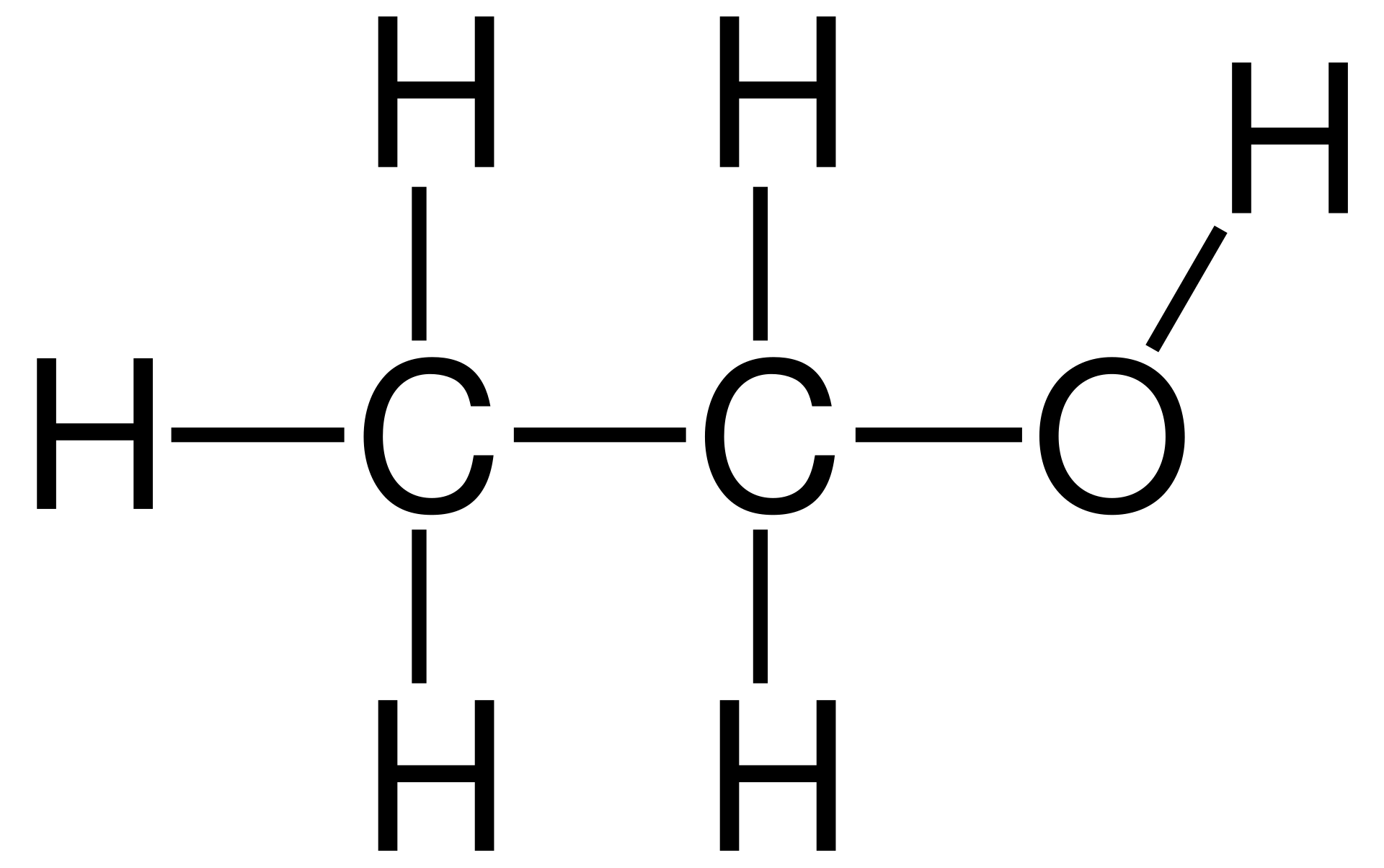 Un halogénoalcane est un alcane avec un ou plusieurs de ces H est remplacé par un halogène (F, Cl, Br, I)
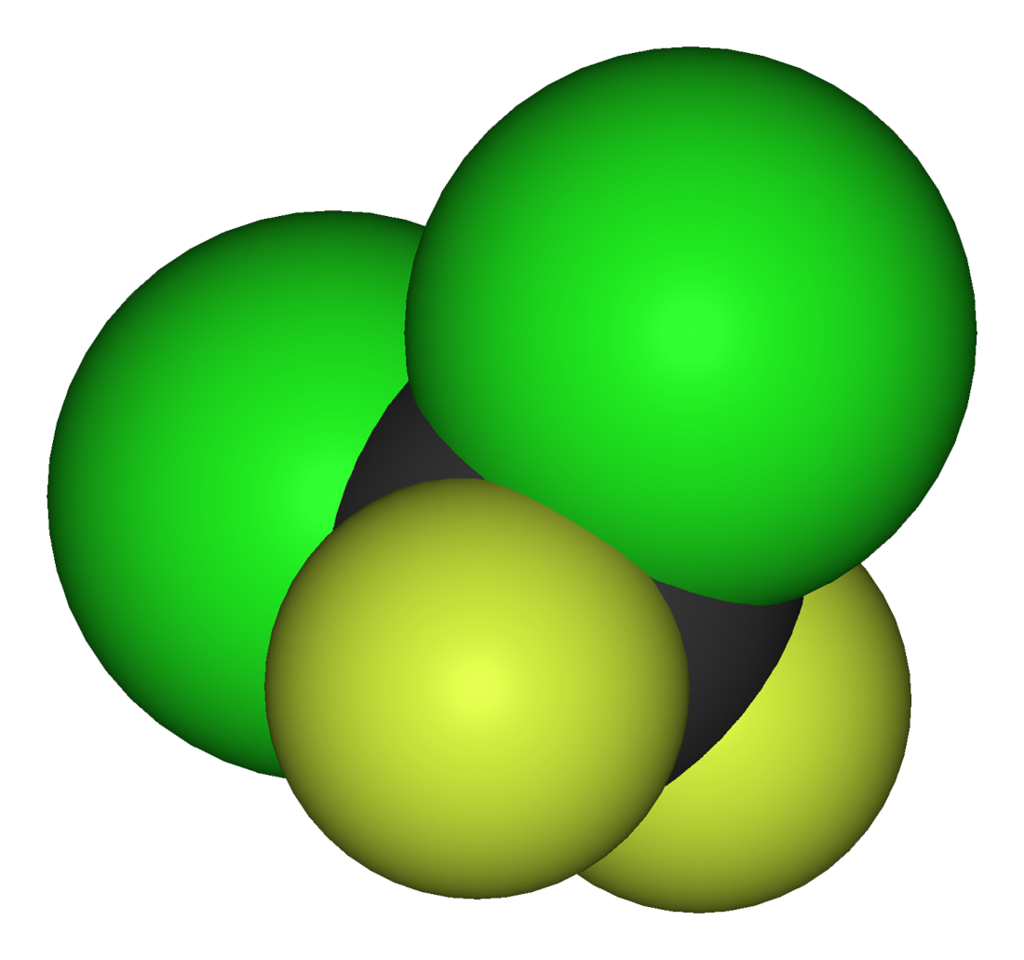 Ex. – CCl2F2, dichlorodifluorométhane, une propulseur d’aérosols
Les éther-oxydes et les amines
Un éther-oxyde est une composé organique où deux hydrocarbures sont joints ensembles par un oxygène, représente par –O– dans la chaîne de dans la forme structurelle condensée.
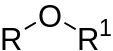 Ex. – diméthoxyéthane, utilisé dans les piles de lithium
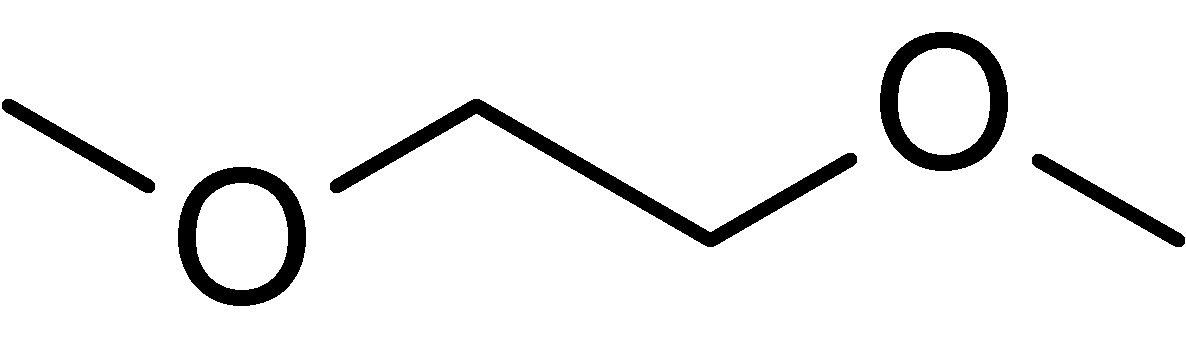 Une amine est une composé organique qui contient un groupe –NH2, –NRH, ou –NR1R2
C
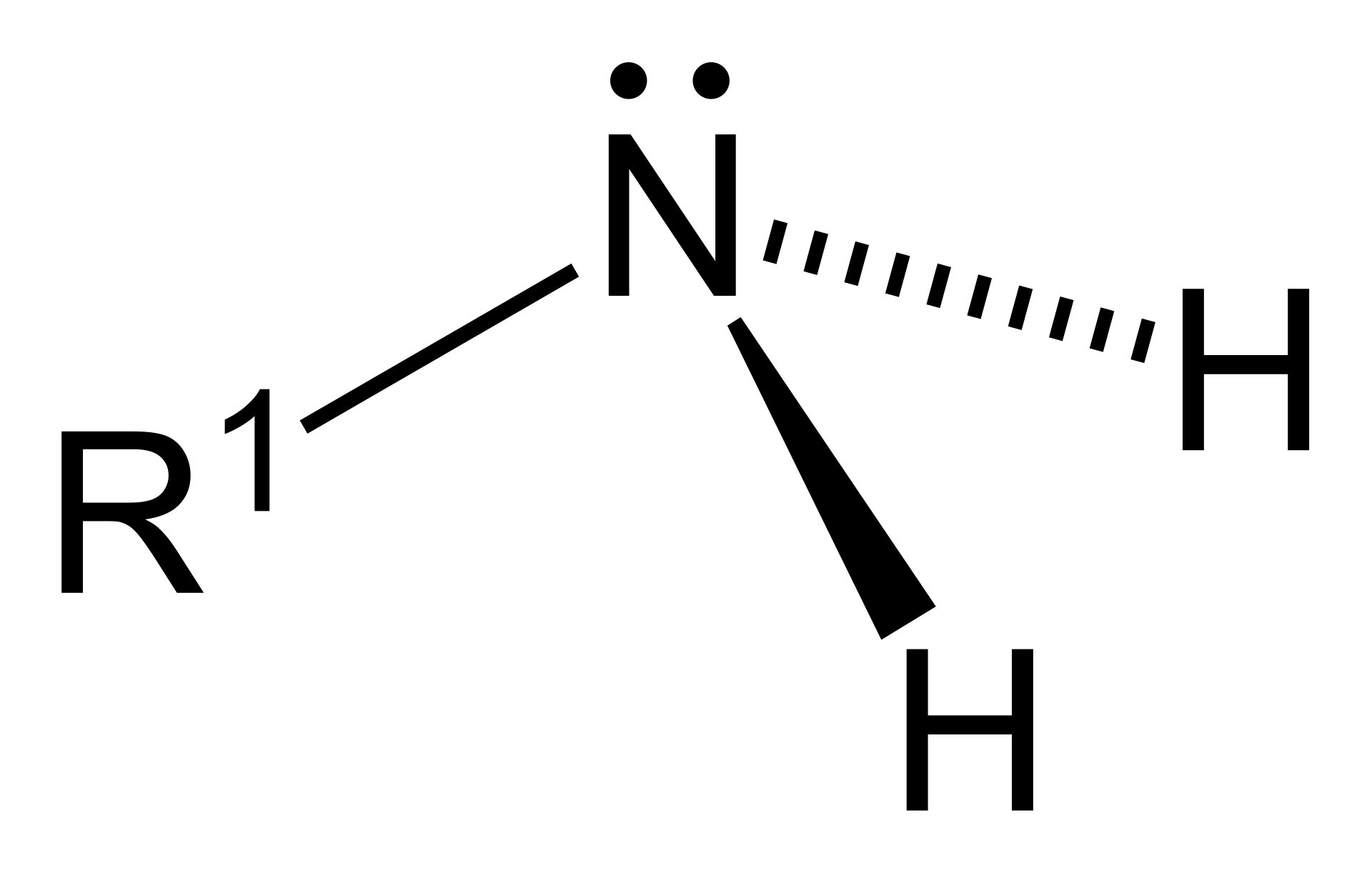 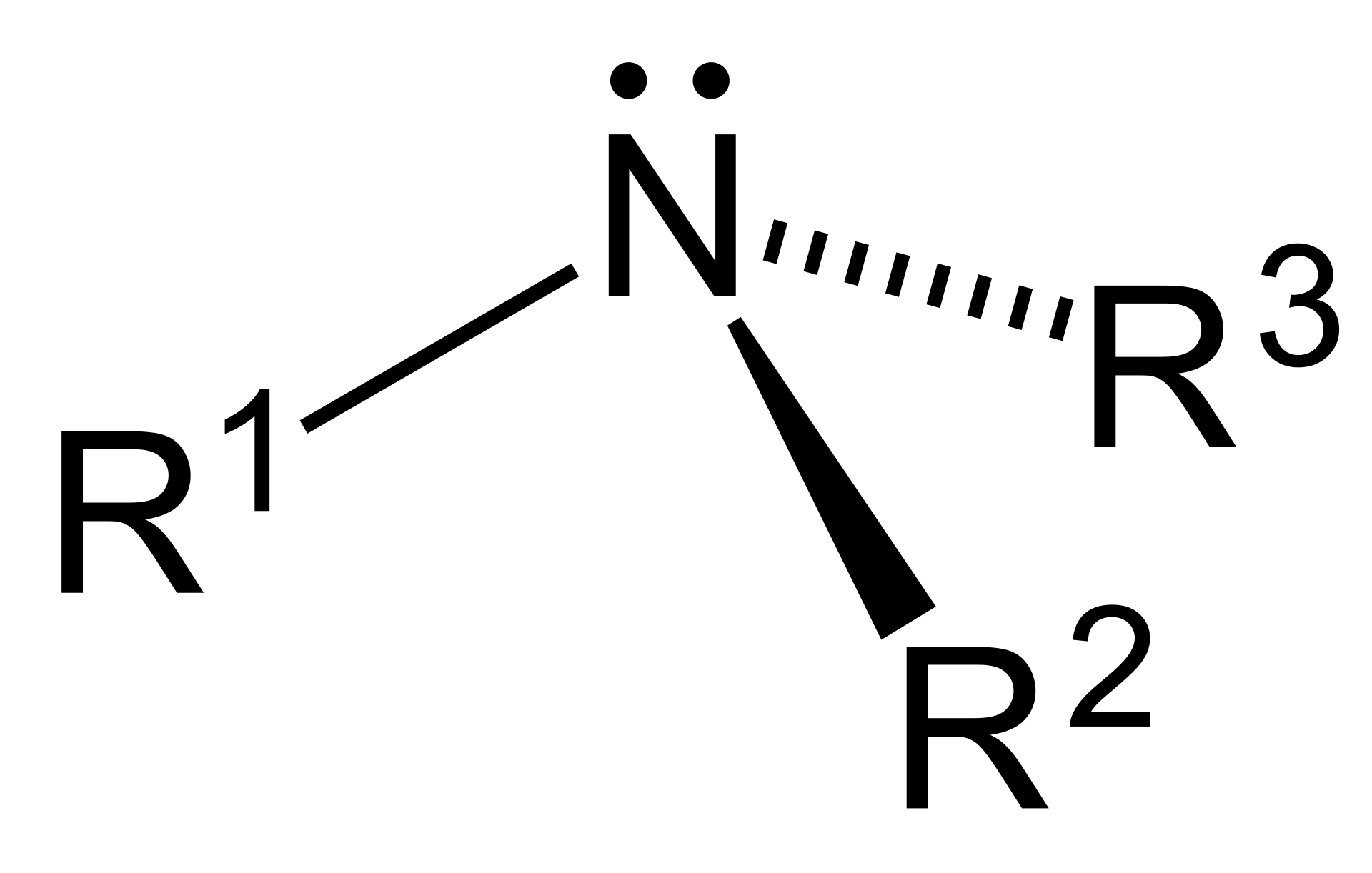 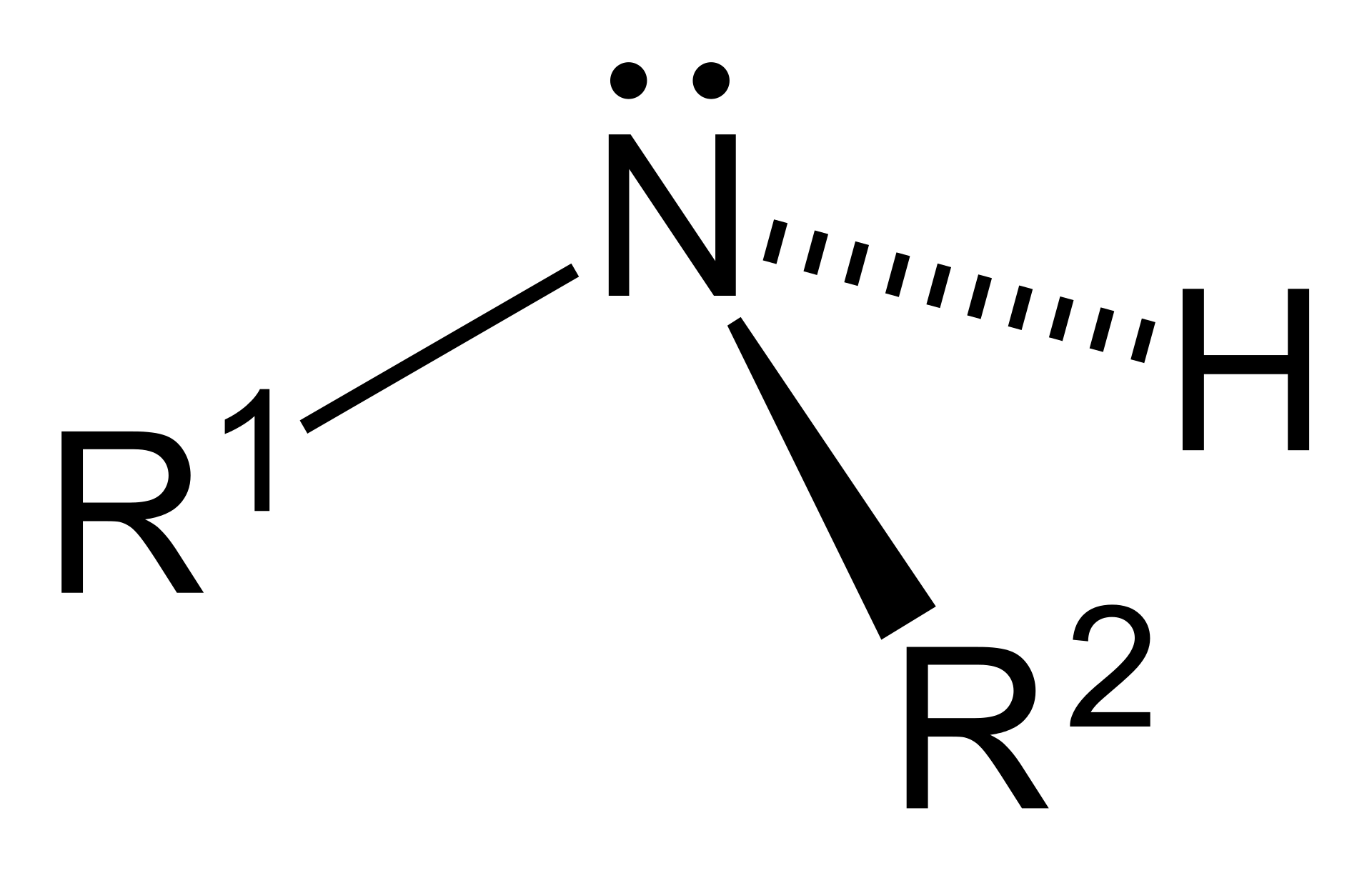 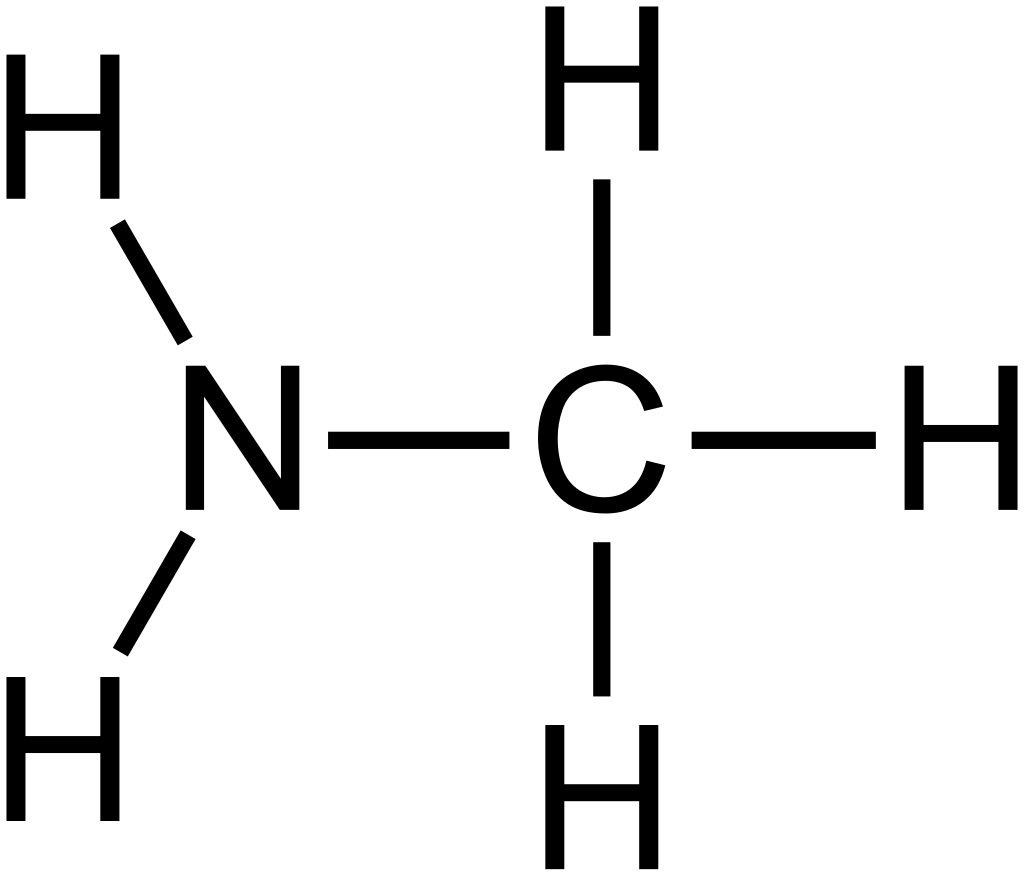 Ex. – le méthylamine, CH3NH2, une substance mentionnée dans « Breaking Bad »
Les cétones et les aldéhydes
Un cétone contient un groupe C=O (carbonyle) dans la chaîne de carbone – mais pas à la fin de la chaîne.  On écrite souvent –CO– dans la forme structurelle condensée.
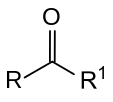 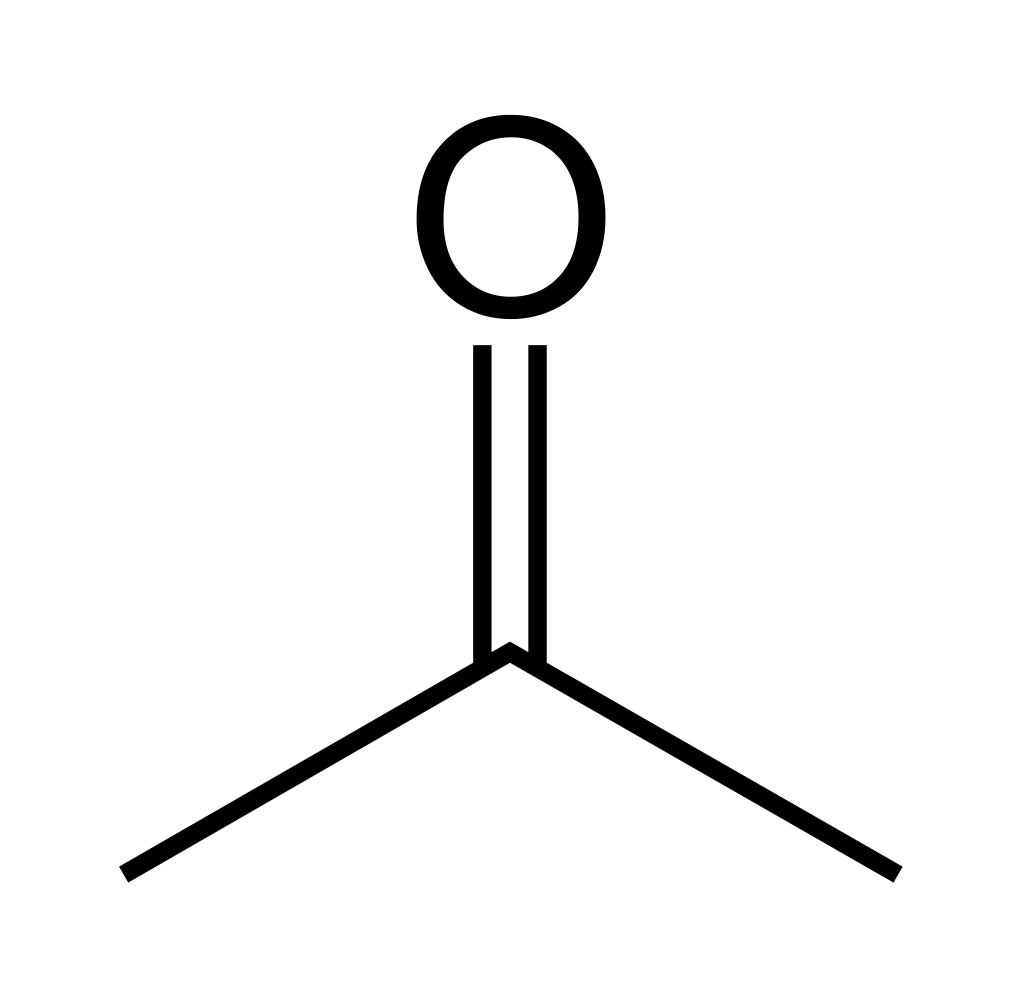 Ex. – acétone, utilisé pour enlever le vernis à ongle
Un aldéhyde contient un groupe C=O (carbonyle) à la fin d’une chaîne.  On écrite souvent –CHO dans la forme structurelle condensée.
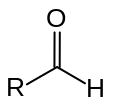 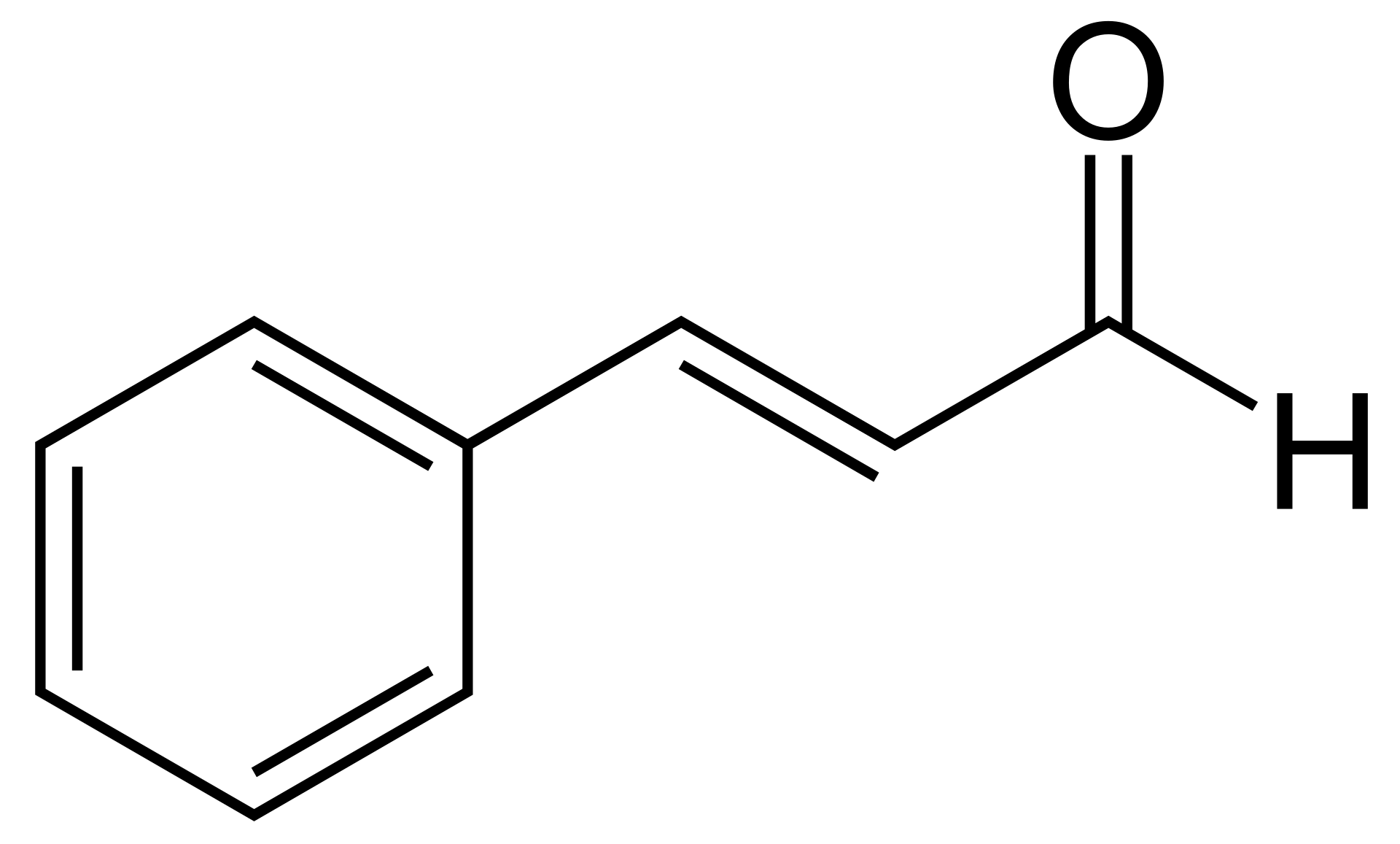 Ex. – cinnamaldéhyde, le composant principal dans la cannelle
Les amides, les acides carboxyliques, et les esters
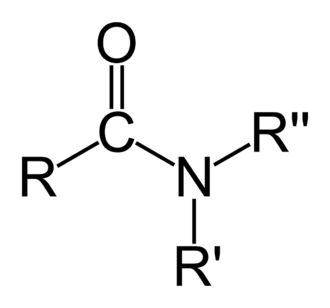 Un amide est une composé organique qui contient le groupe –CONH2.
Ex. – le nylon est un polymère d’un amide
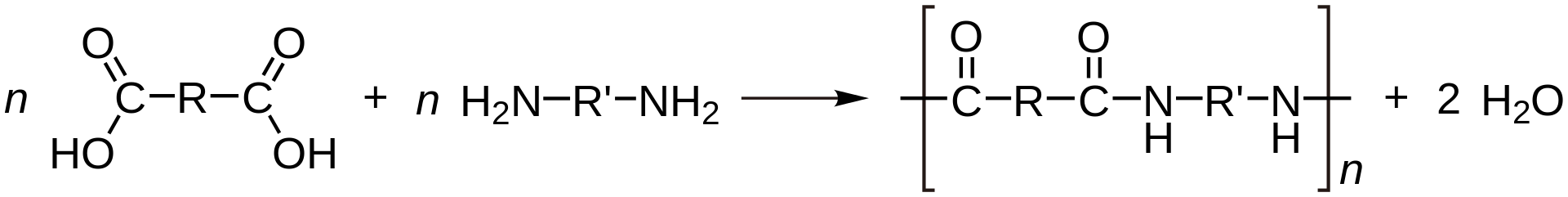 Un acide carboxylique est une composé organique qui contient le groupe –COOH.
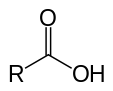 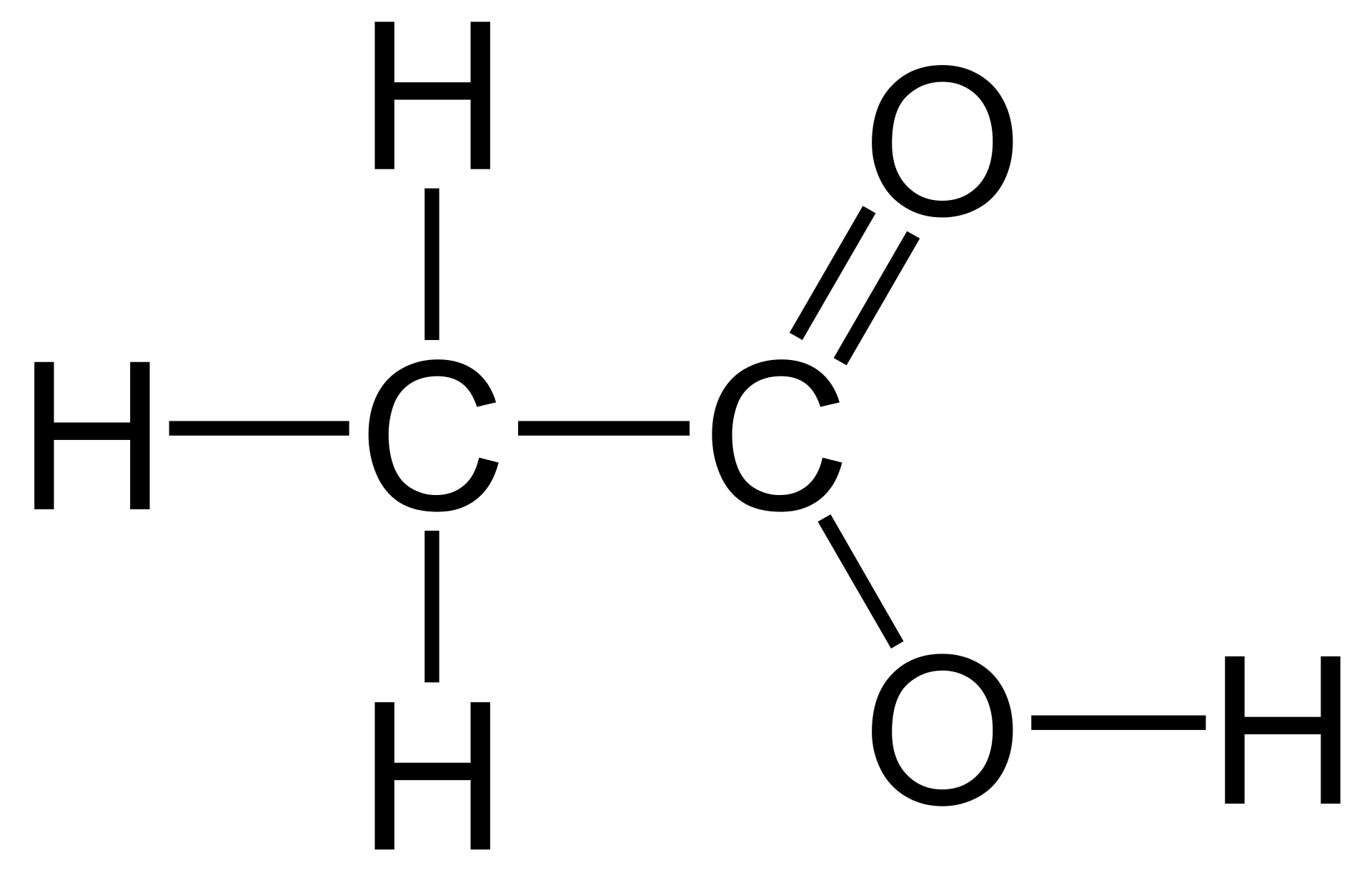 Ex. – le vinaigre, l’acide acétique
Un ester est une composé organique qui contient le groupe –COOC–, un peu comme un acide carboxylique avec un groupe alkyle au lieu d’un H
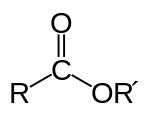 Ex. – butanoate de butyl, ce qui produit l’odeur d’ananas
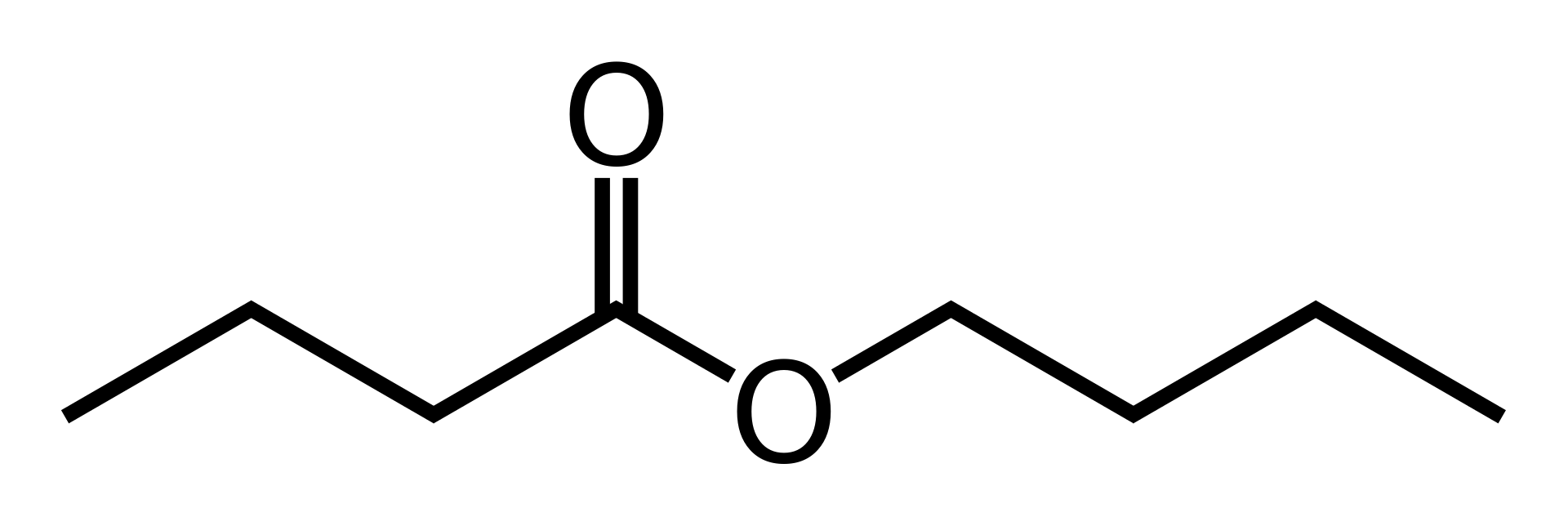 La nomenclature des composés organiques
Jusqu’à présent, on a vu comment nommer des composes ioniques, des composés covalents binaires, et des acides. Lorsqu’on nomme des composés organiques, on suit des étapes spécifiques – et il y en a plusieurs.
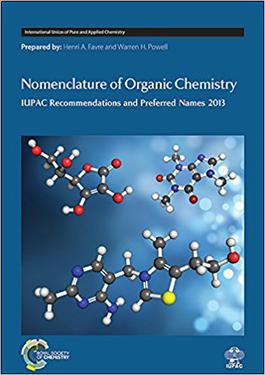 L’Union internationale de chimie pure et appliquée (IUPAC) est l’organisation qui détermine les règles pour nommer des composés chimiques, entre d’autres choses.  L’édition de leur guide sortie en 2013 était 1612 pages.
Ex. –
(8S,9S,10R,13S,14S,17S)-17-acetyl-10,13-dimethyl-1,2,6,7,8,9,11,12,14,15,16,17-dodecahydrocyclopenta[a]phenanthren-3-one
(protegerone)
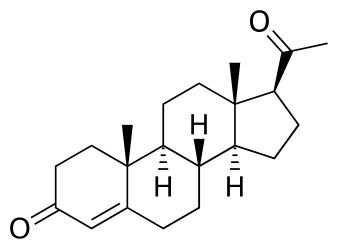 (2′R,3S,3′R,3′aS,6′S,6aS,6bS,7′aR,11aS,11bR)-1,2,3,3′a,4,4′,5′,6,6′,6a,6b,7,7′,7'a,8,11,11a,11b-octadecahydro-3′,6′,10,11b-tetramethyl-spiro[9H-benzo[a]fluorene-9,2′(3′H)-furo[3,2-b]pyridin]-3-ol
(cyclopamine)
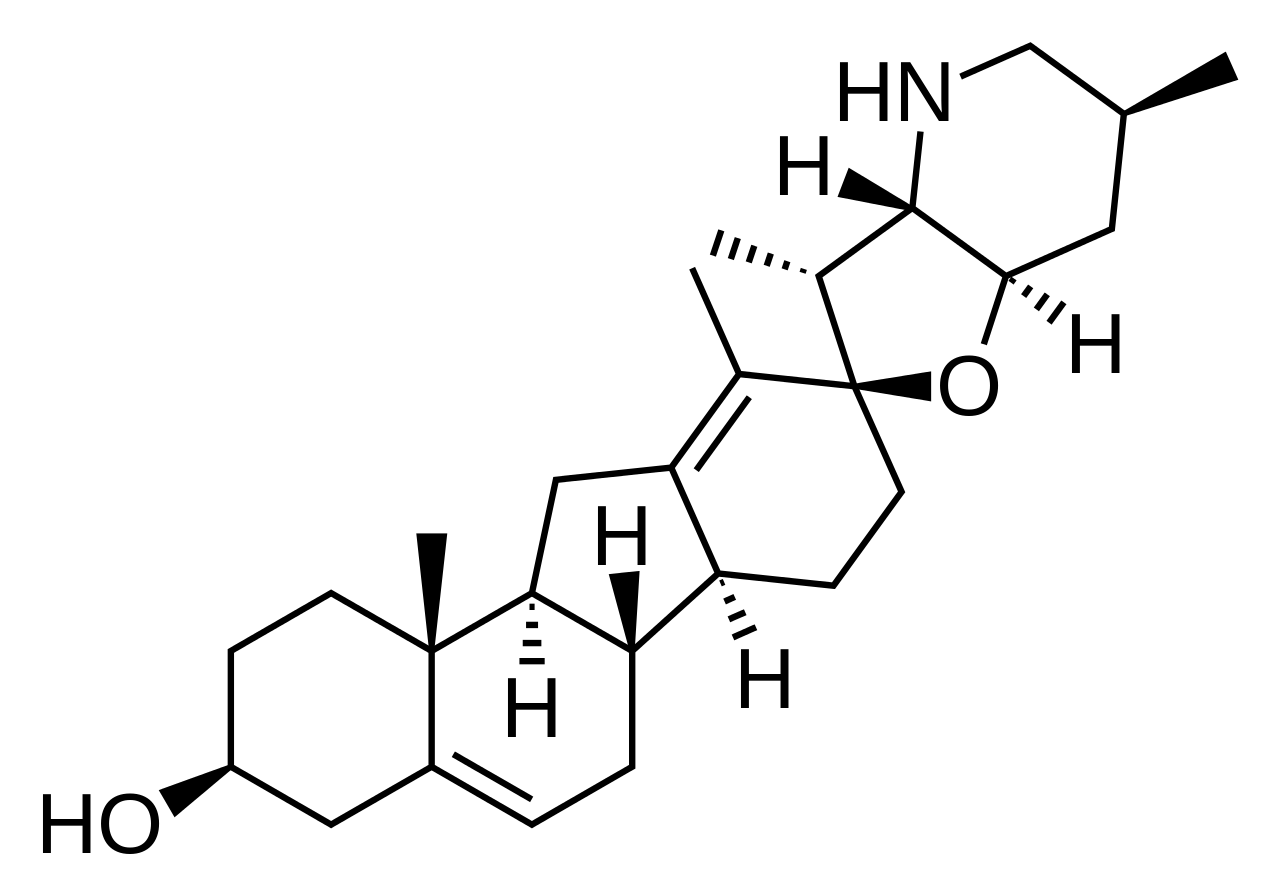 Récapitulons!
Les composés orgniques sont des composés qui contiennent du carbone.  On peut les representer de plusieurs facons
H
H
H
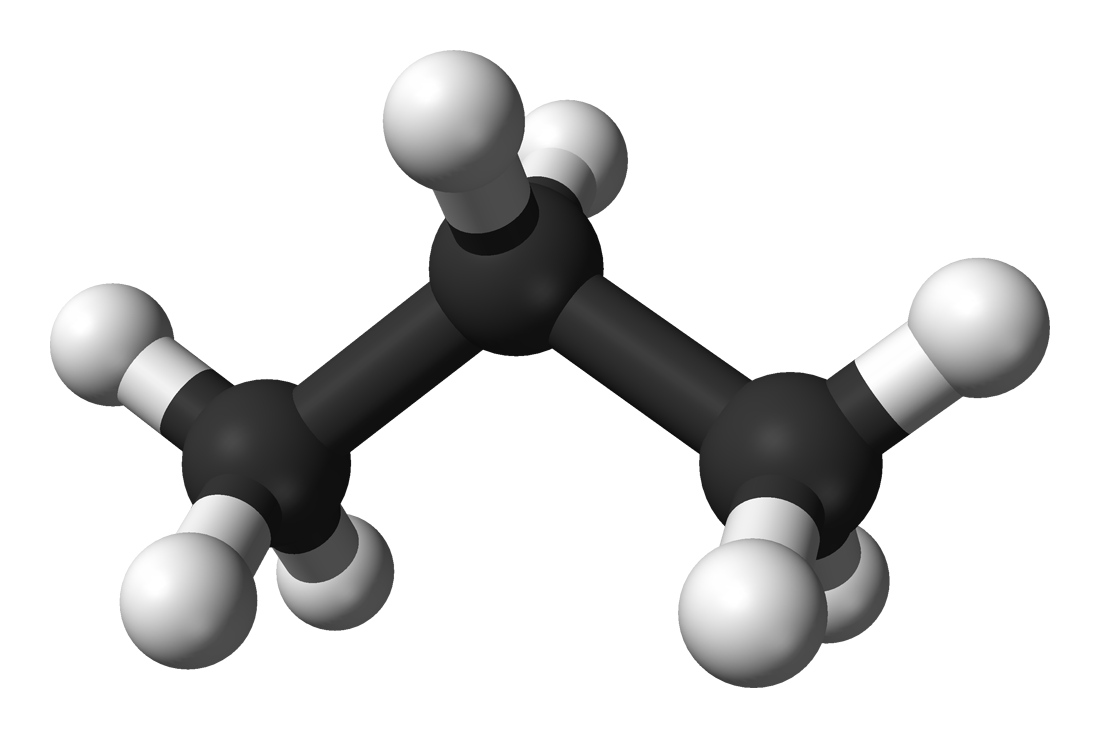 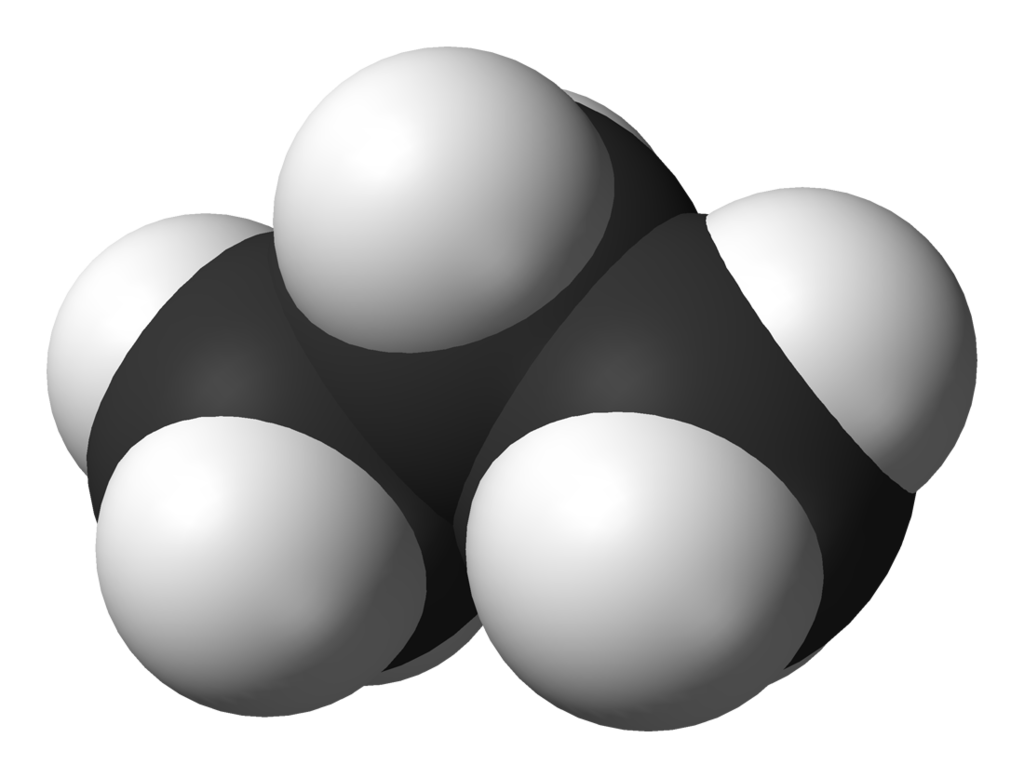 H
H
CH3-CH2-CH3
C
C
C
C
C
C
H
H
H
isomères structurelles,
Ex – C5H12
Les cycloalcanes ont des C en forme d’anneau, Ex. – C5H10, cyclopentane
Propane, C3H8
CH3
CH3-C-CH3
CH3
CH3
Des groupes 
fonctionnels
CH3-CH2-CH2-CH3
R-Cl
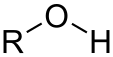 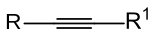 alcyne
halogène
alcool
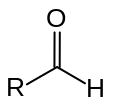 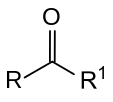 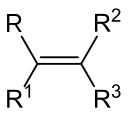 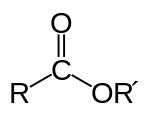 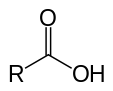 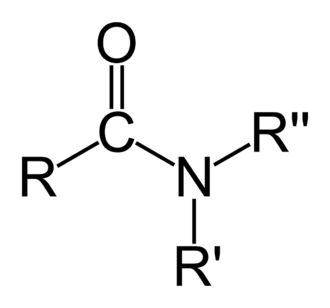 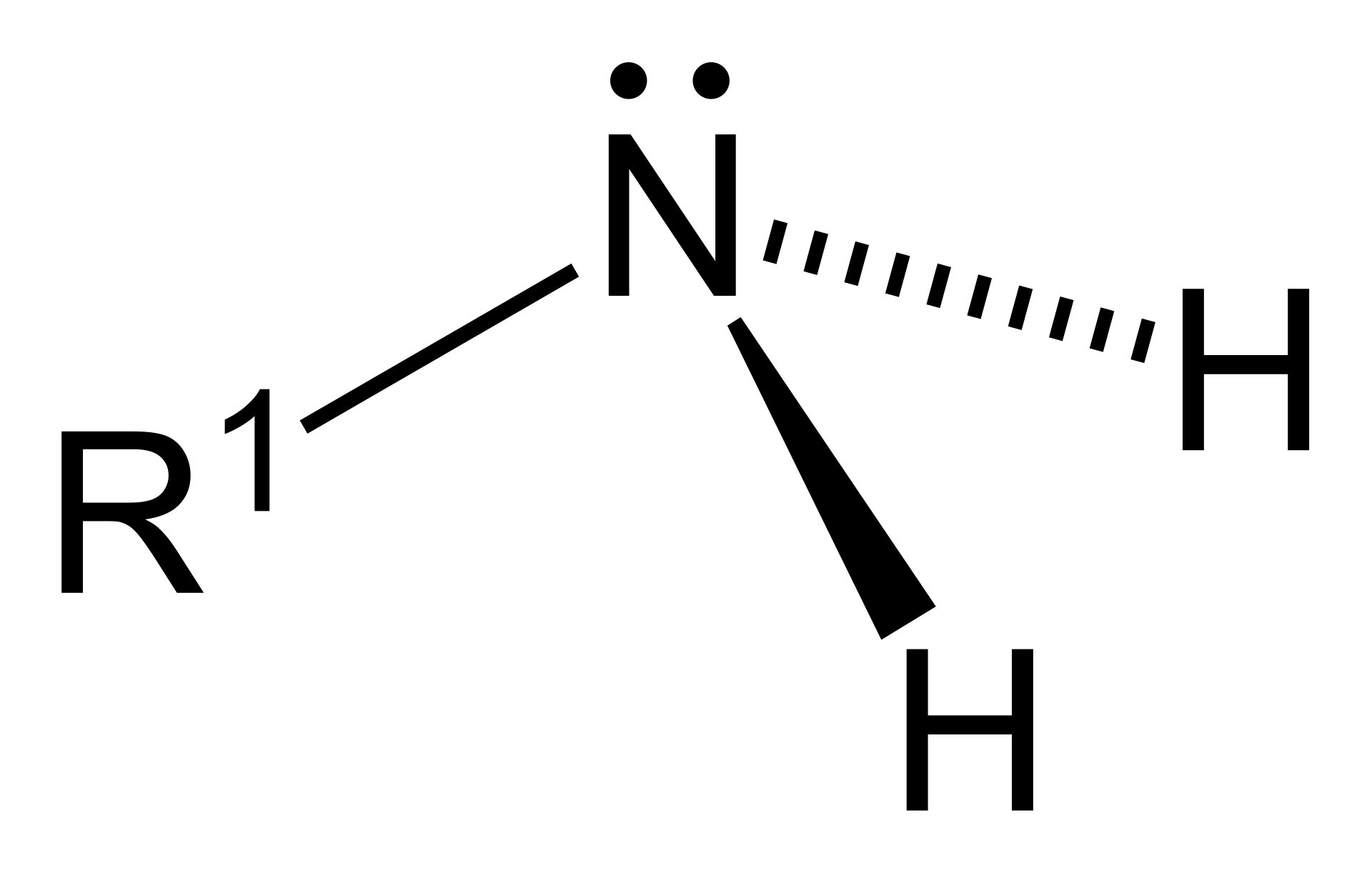 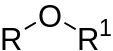 acide 
carboxylique
cétone
alcène
aldéhyde
ester
amide
éther-oxyde
amine